Artificial Intelligence: What is it and what can you do with it?
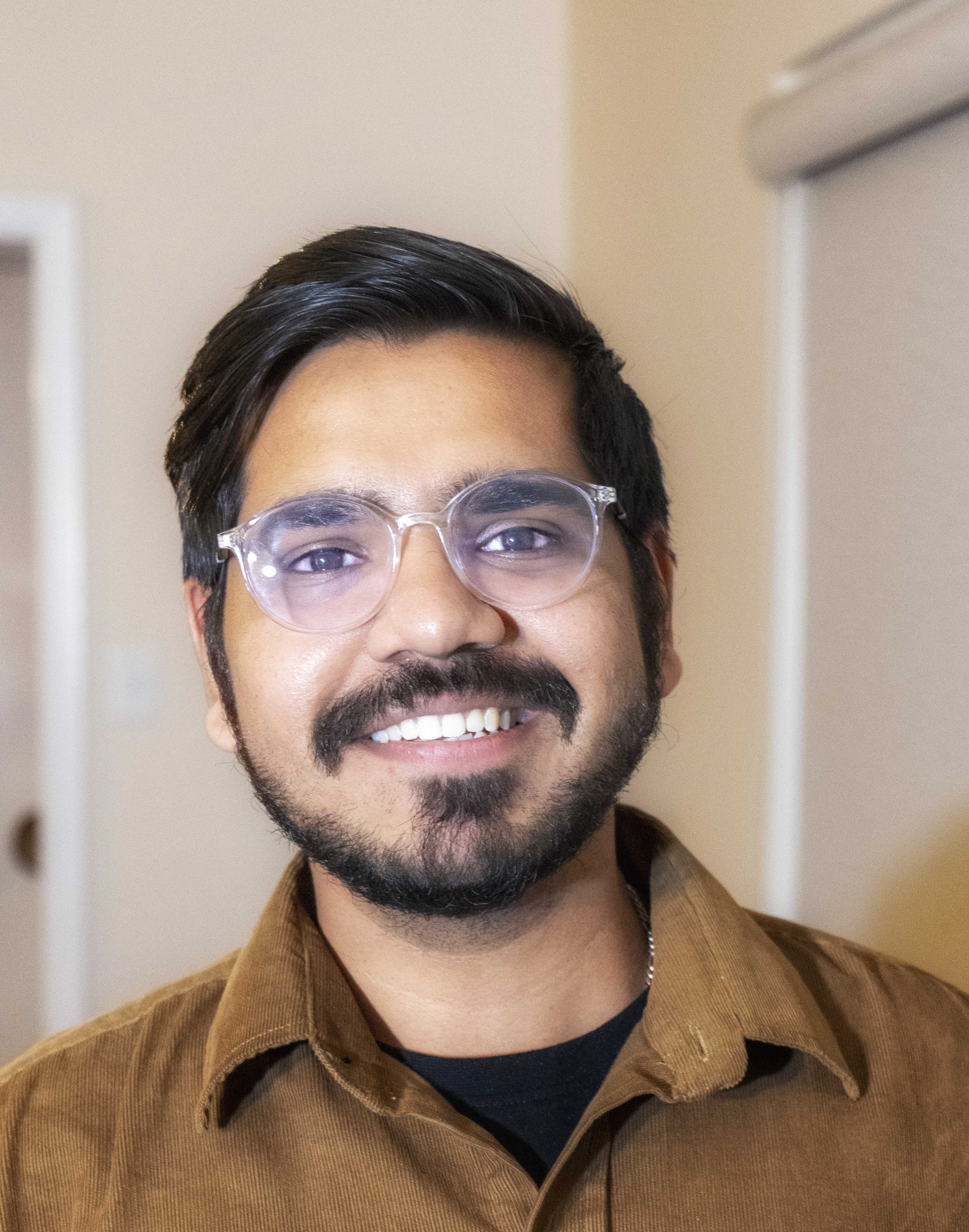 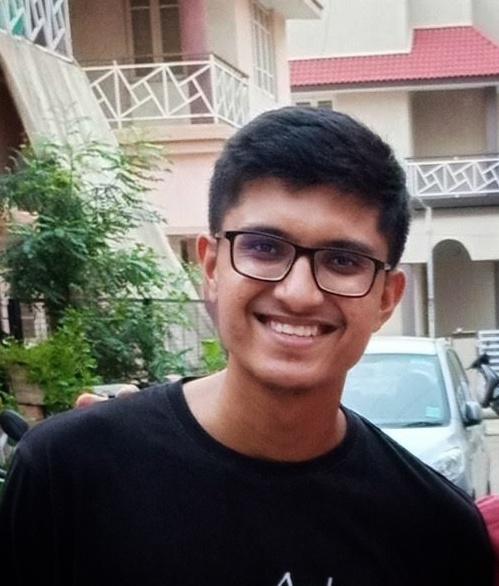 Ashim Gupta and Maitrey MehtaAdvised by: Prof. Vivek Srikumar
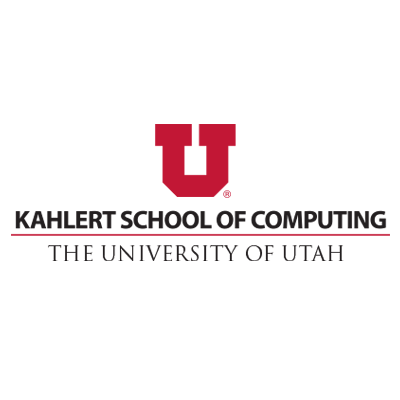 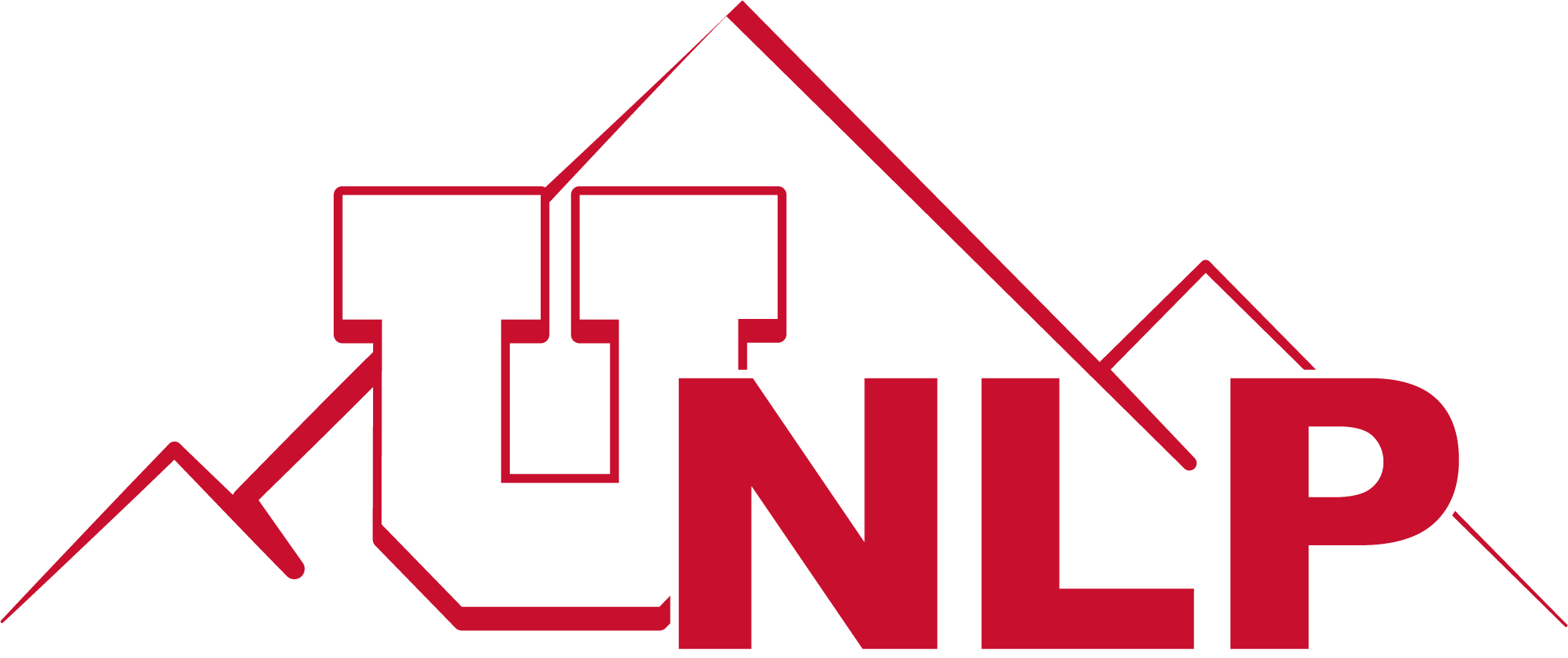 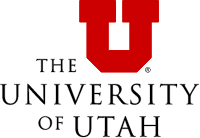 Talk Outline
AI and Generative AI
Where we are and how we got here?
What Generative AI tools are available?
Risks & Pitfalls
What can Generative AI do for you?
Examples and case studies
[Speaker Notes: - Throughout this presentation, we’ll provide examples. These will be a mix of some general, fun examples and some related to specific use cases you might have as entrepreneurs.]
AI and Generative AI
What is AI and Generative AI?
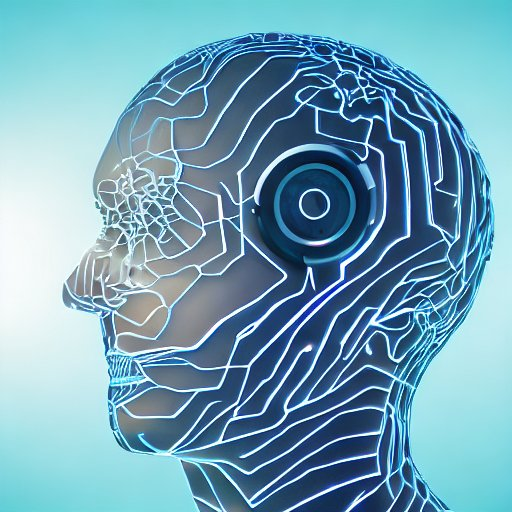 Artificial Intelligence: A program which mimics human-like intelligent behavior using computational means
Generative AI: Programs which generate text, images, speech, etc. from input textual prompts
Example tools to generative AI:
Generate Text: ChatGPT, Google Bard
Generate Images: DALL-E, Stable Diffusion
This image (and the one on the previous slide) was generated by Stable Diffusion for the prompt "Generative AI"
[Speaker Notes: AI can do translation, playing chess, generating images etc. But ut yet cannot do fully autonomous driving, babysitting, etc.Generative AI typically uses text description a.k.a. prompts]
A music concert in the ...
2000s
1500s
1800s
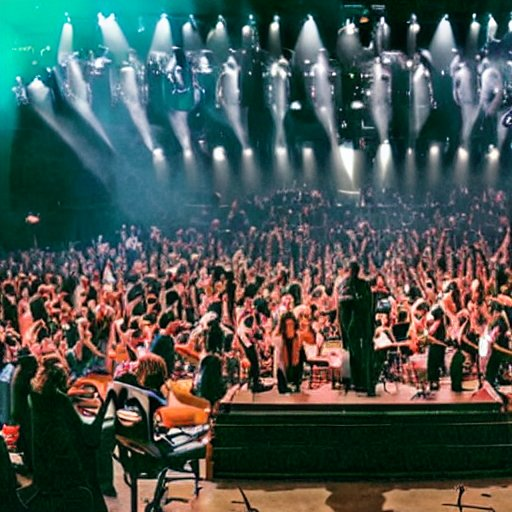 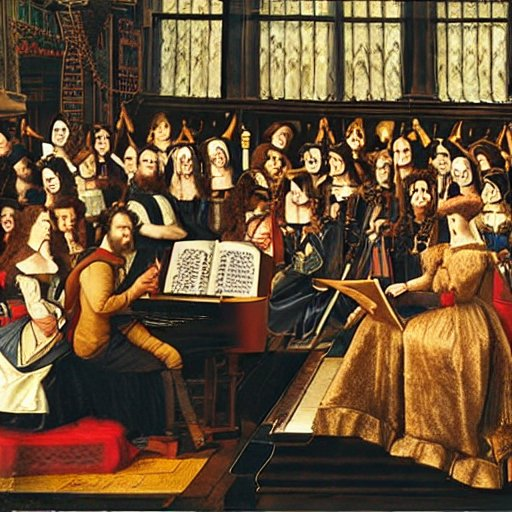 Where we are and how we got here?
Where are we?
Consider a text generative AI model like ChatGPT
A chatbot like system capable of producing reasonable texts
Exposed to gargantuan amount of text
ChatGPT learns patterns in the text
How does it do it ?!!
A boring game
Pick a random book from a library
Pick a random sentence from it
Hide the ending of the sentence Ask another person to complete it
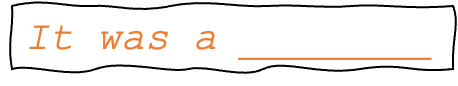 Will they get the right completion?
A plausible completion?
A grammatically correct one?
Image Generation models are similar just that they generate blocks of pixels instead of text
Text generation models have gone gotten better over the years at this gameModels like ChatGPT are currently the best at it.
[Speaker Notes: We will not talk more about technical but instead we’ll look at tools which are more relevant to you.]
What Generative AI tools are available?
Tools Available
Use prompts to generate text
Use prompts to generate images
Convert speech to text
Use prompts to edit images
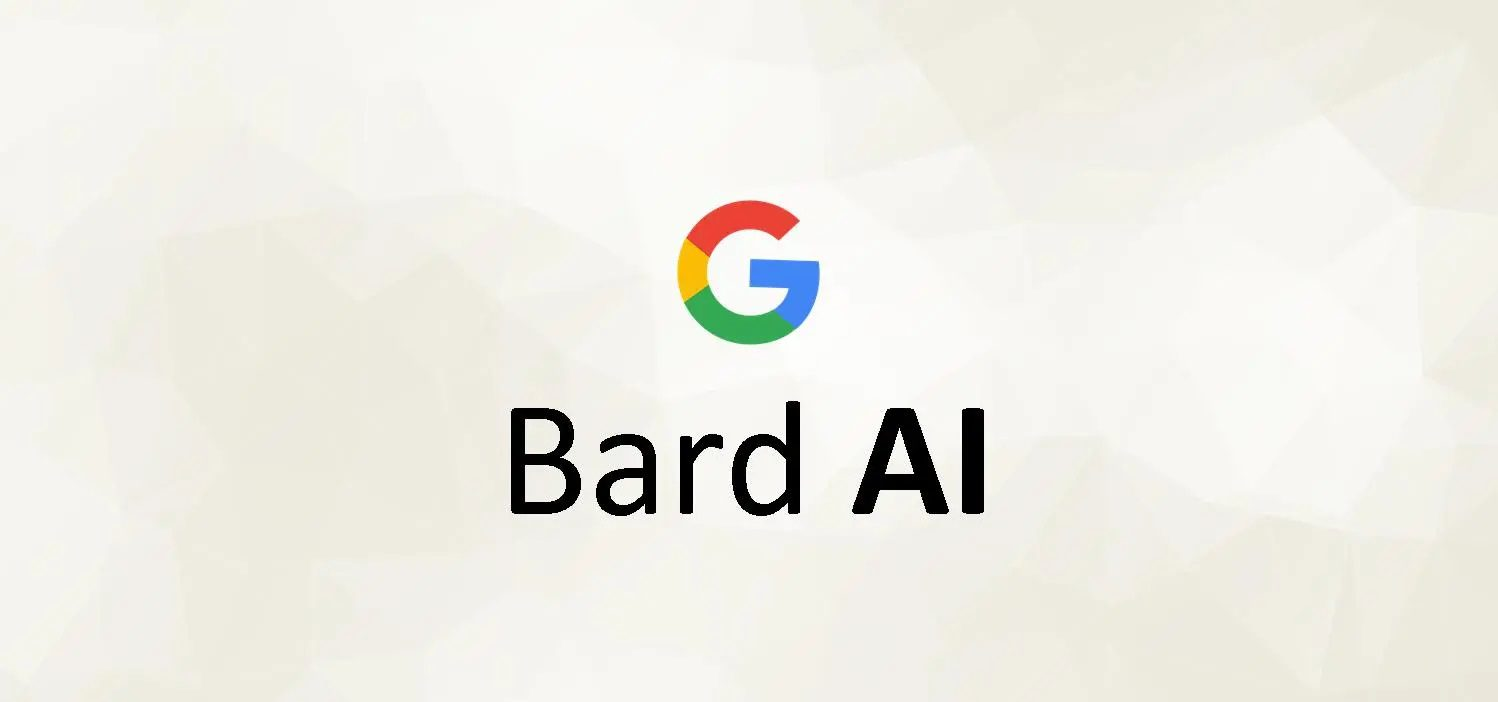 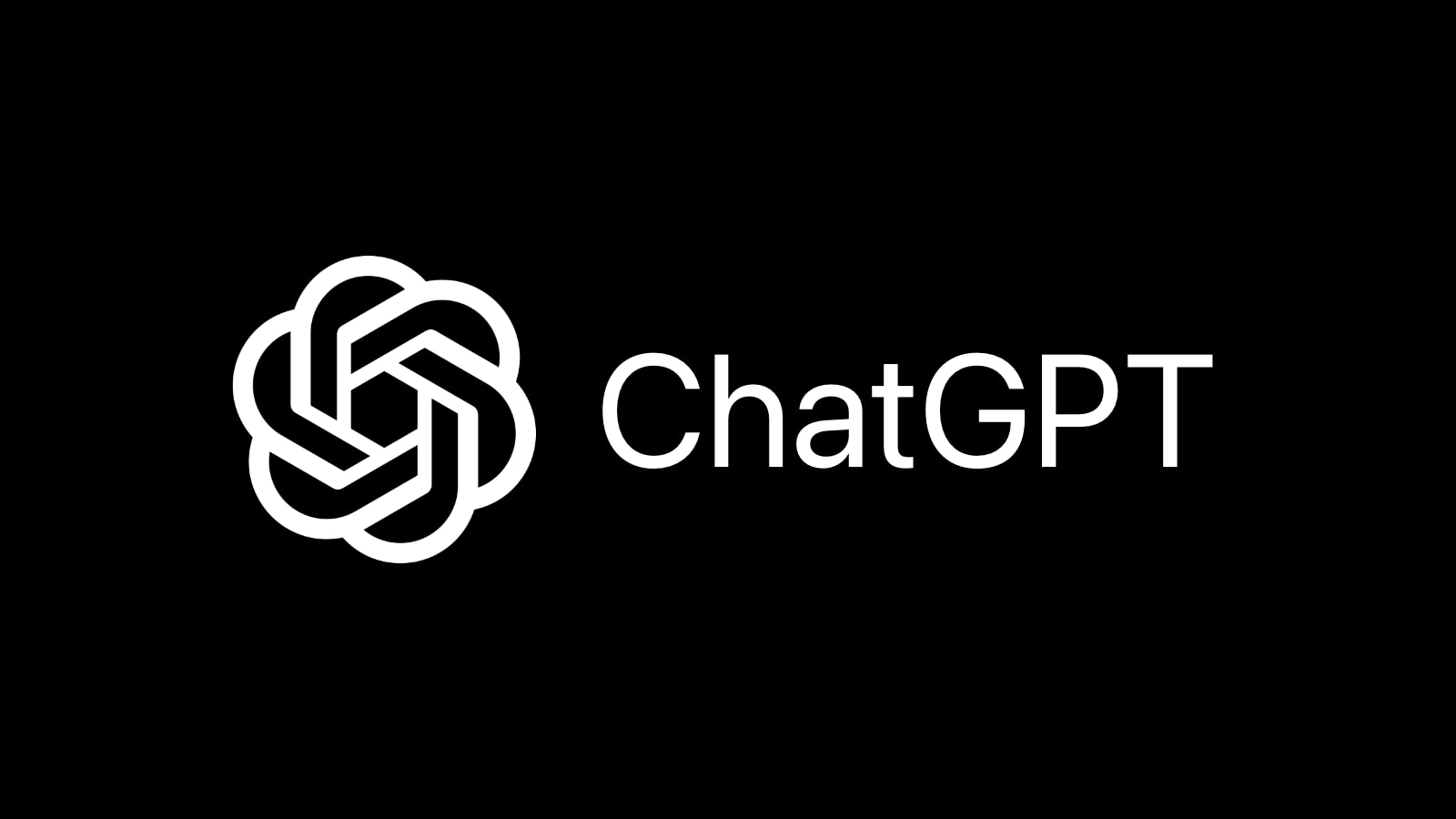 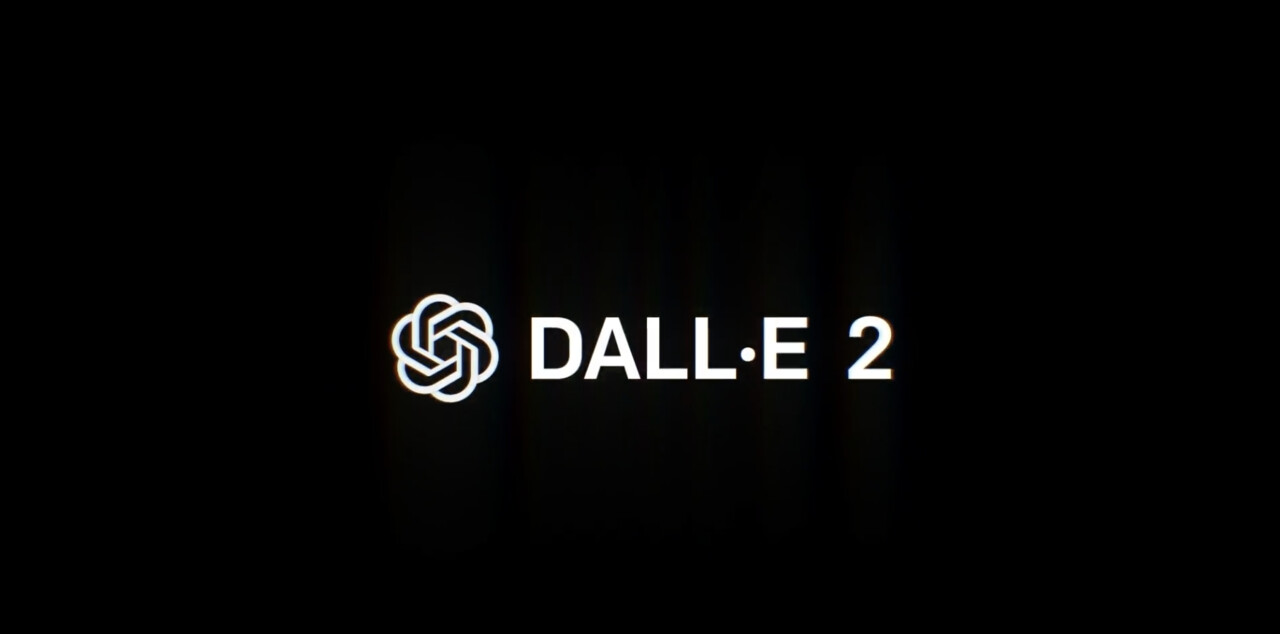 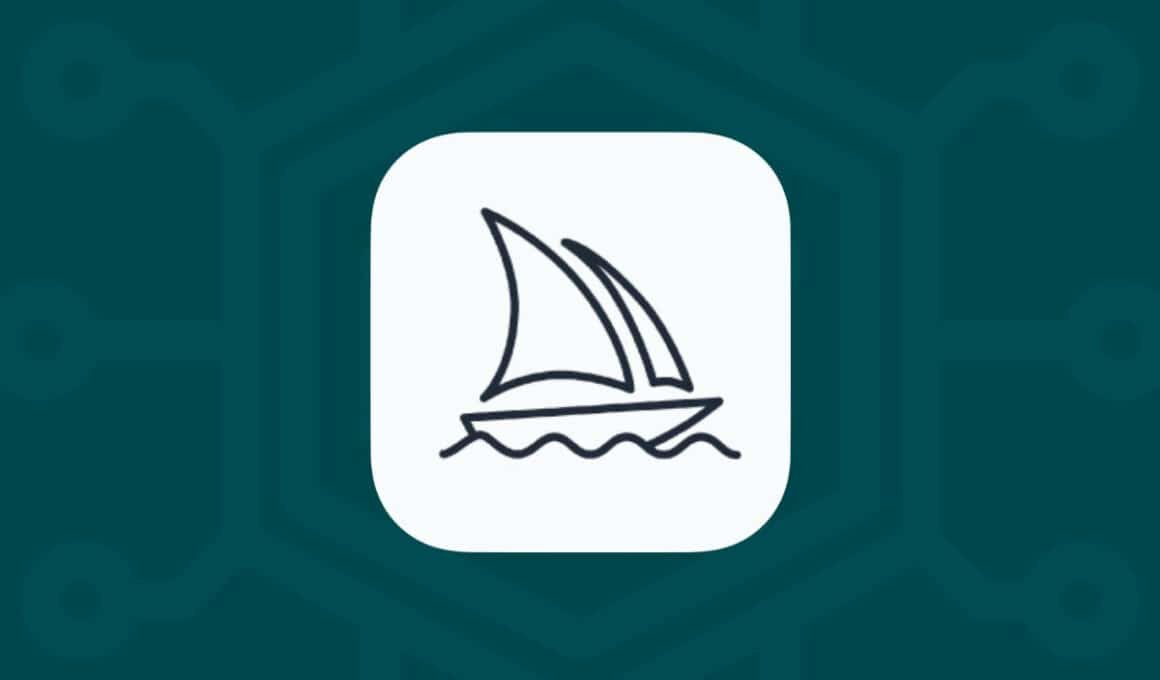 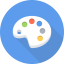 Stable Diffusion
MidJourney
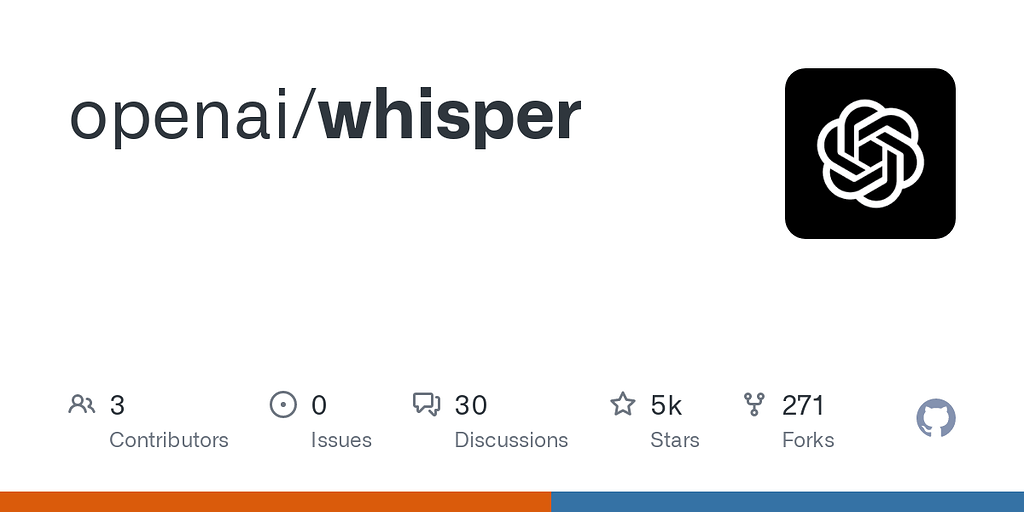 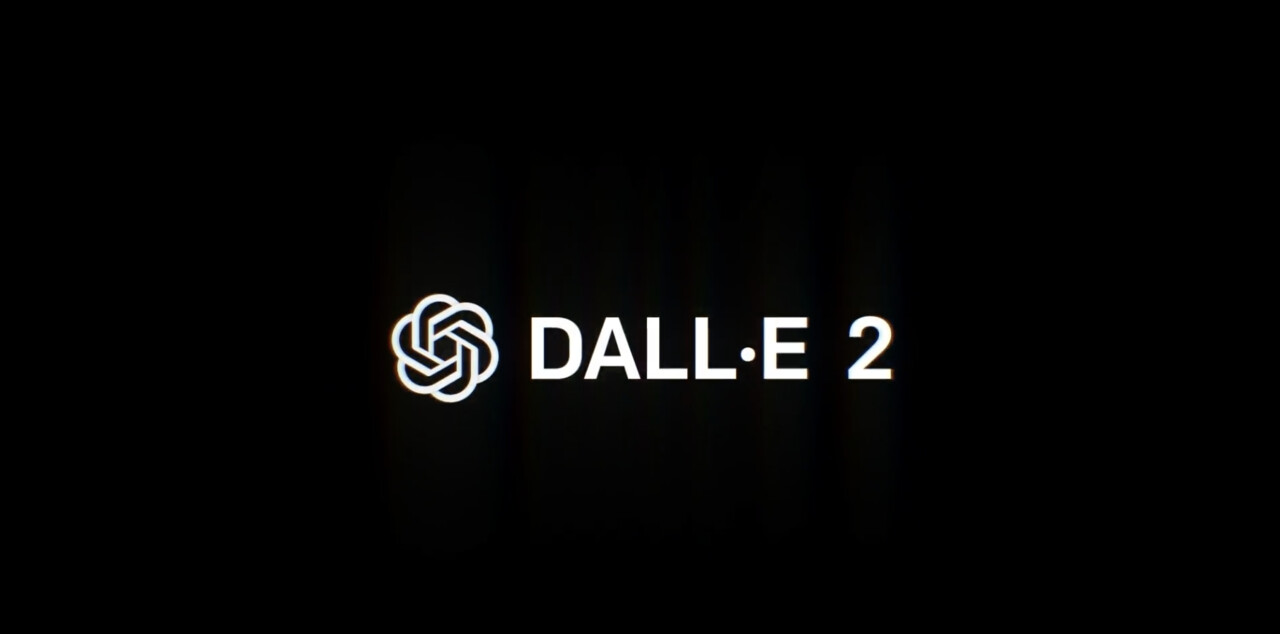 Use prompts to generate text
Poem about dogs
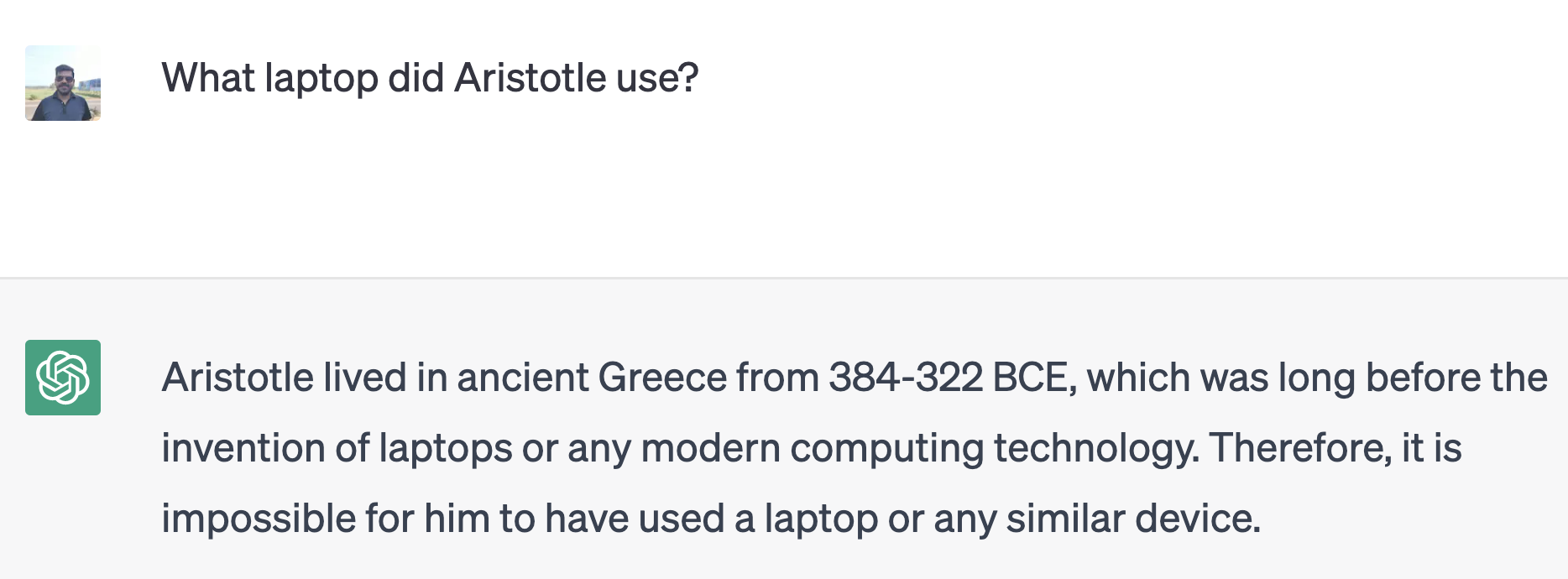 Aristotle used laptop?
Use prompts to generate images
Prompt: "Gollum wearing glasses and working on a laptop "
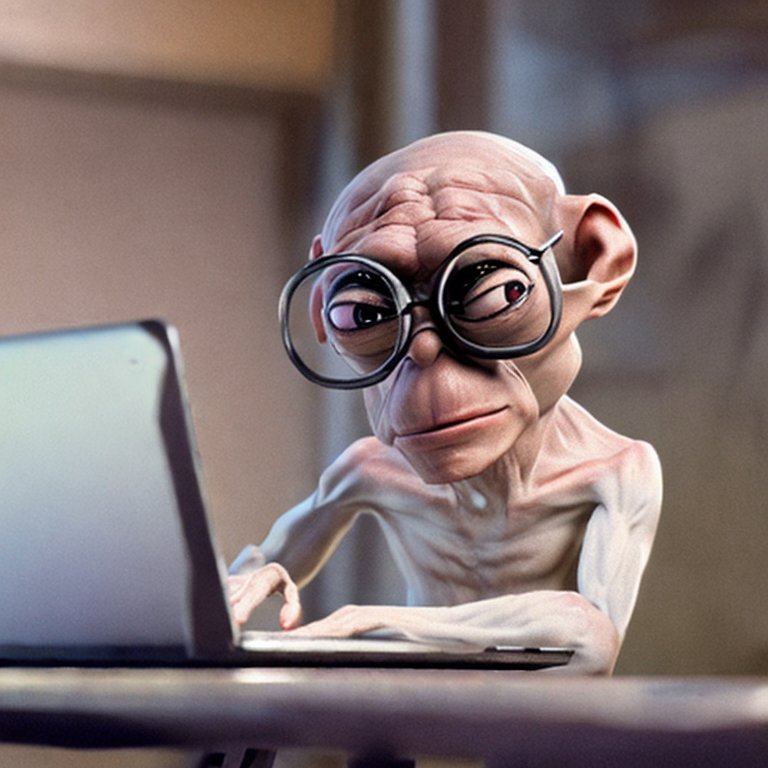 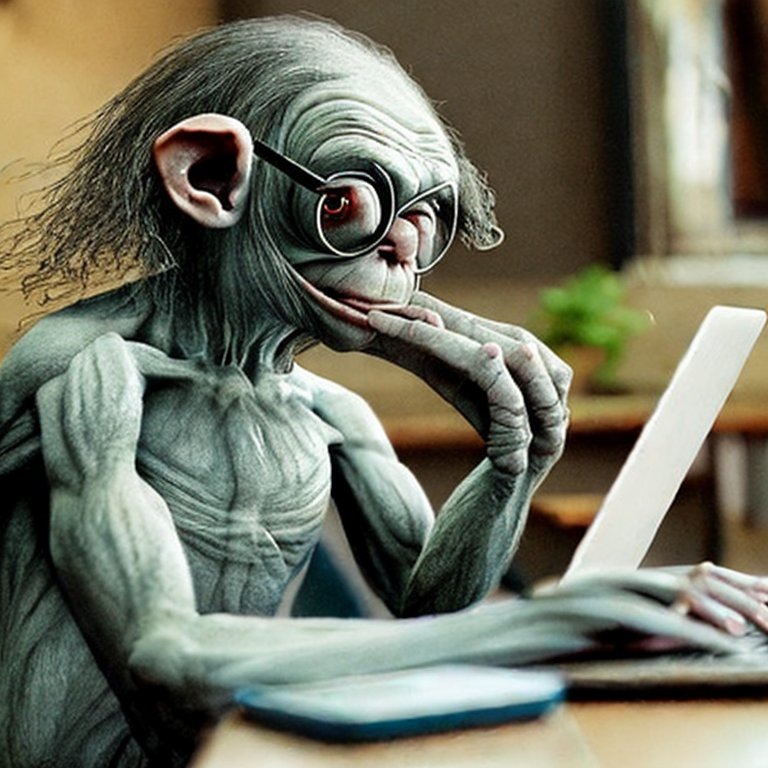 Generated from : https://huggingface.co/spaces/stabilityai/stable-diffusion
Convert speech to text
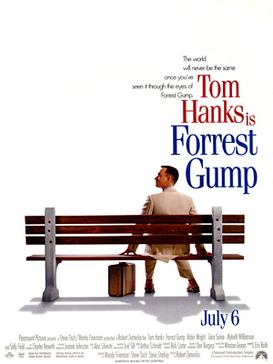 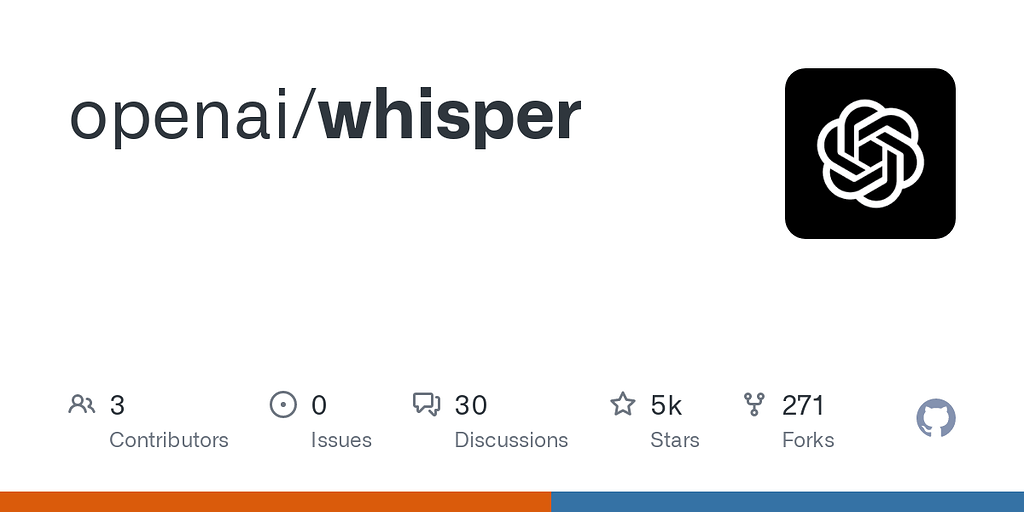 Whisper Generated:"My mom always said life was like a box of chocolates. You never know what you're going to get."
"Life is like a box of chocolates.mp3"
Generated from : https://huggingface.co/openai/whisper-base
Use prompts to edit images
Prompt: Add a flamingo beside the pool
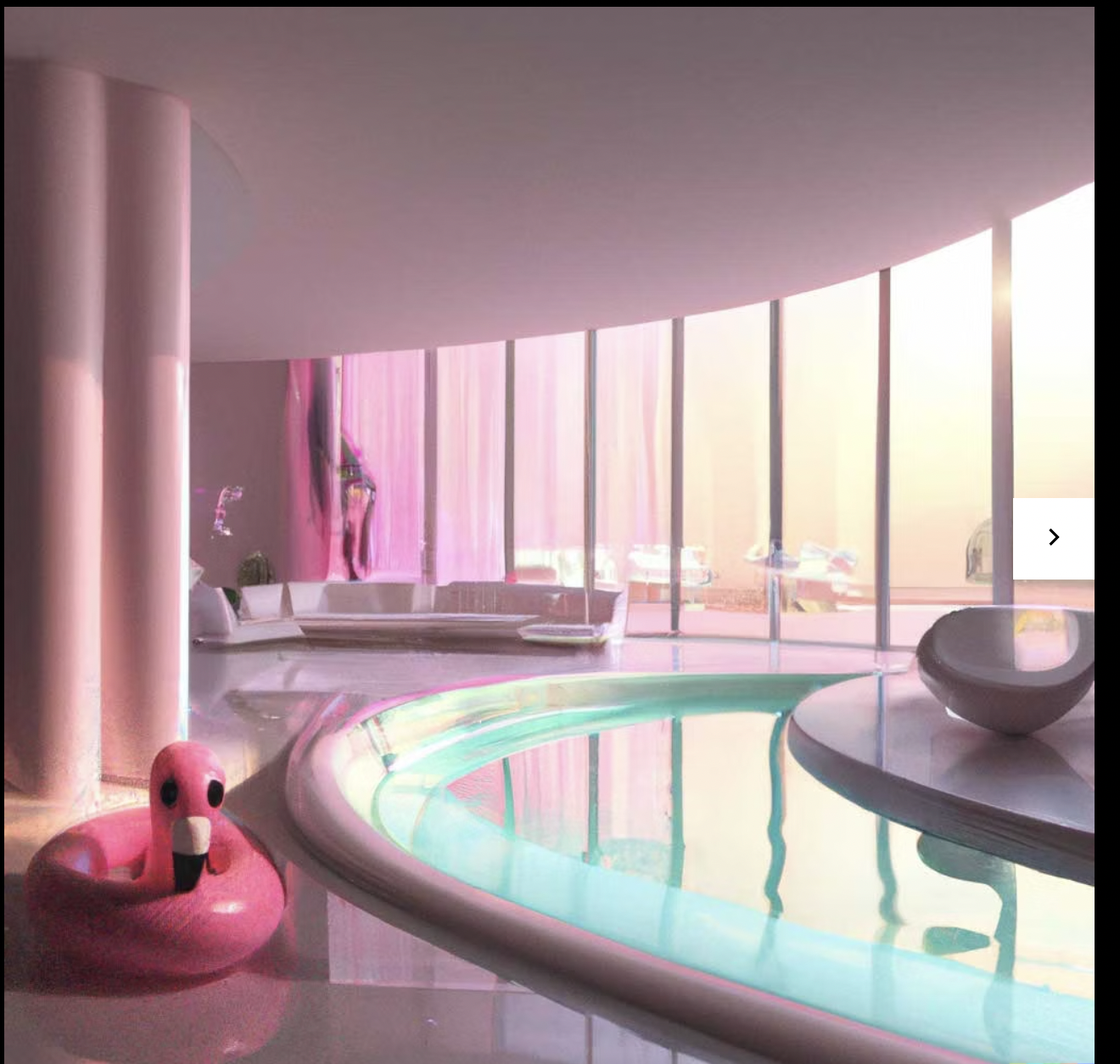 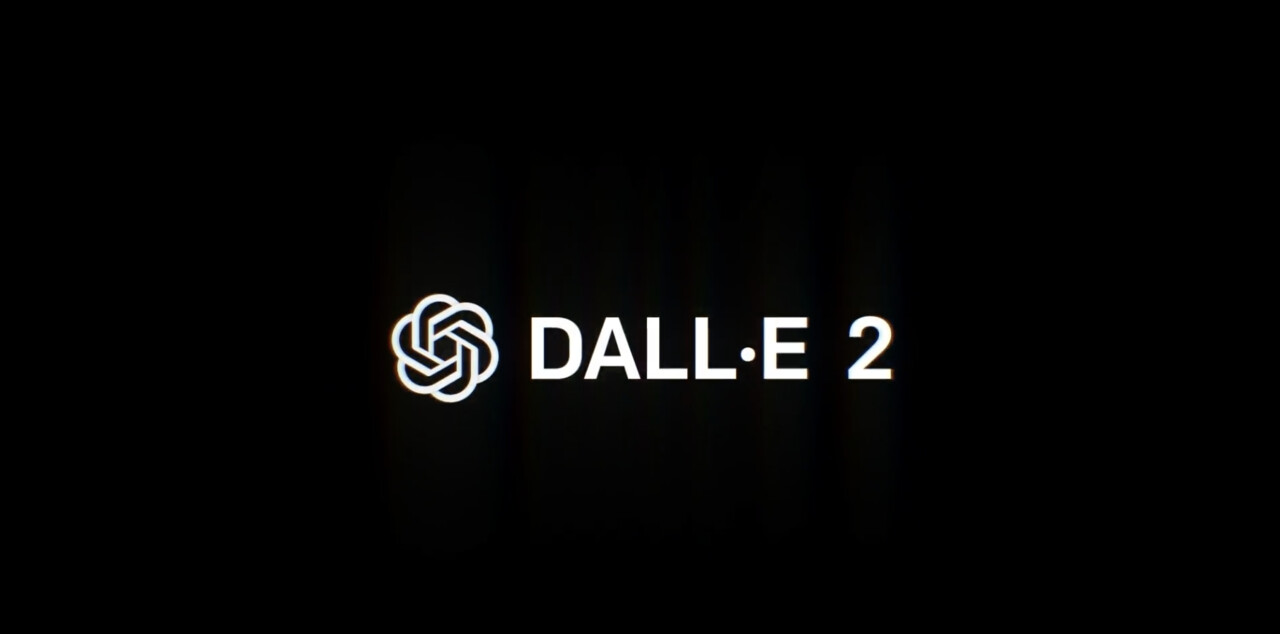 Image Courtesy: https://openai.com/product/dall-e-2
Access to Tools
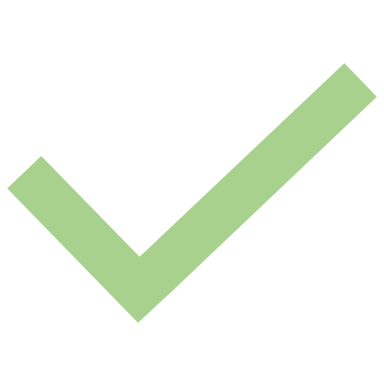 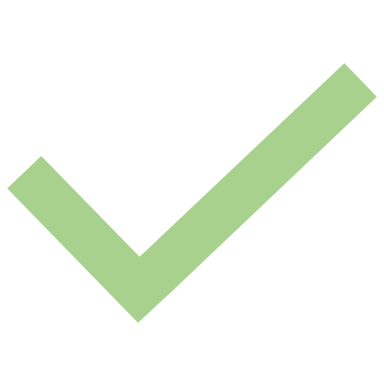 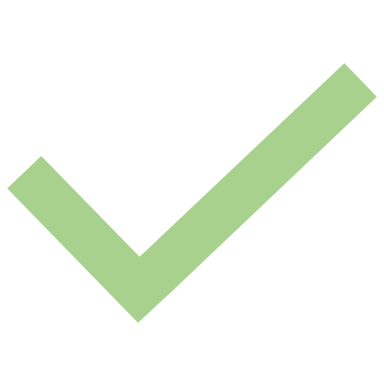 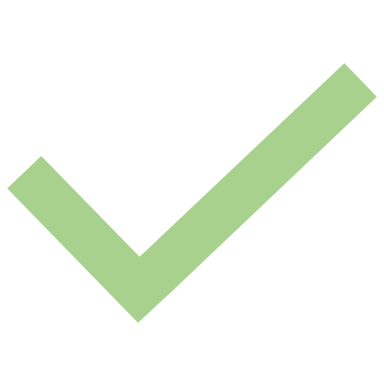 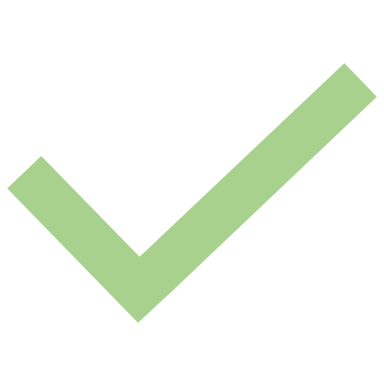 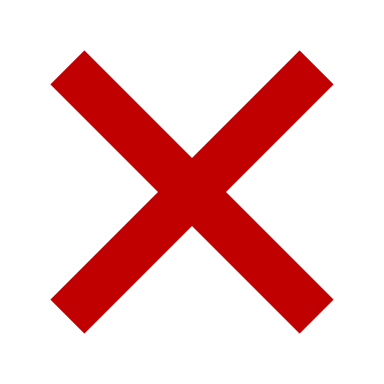 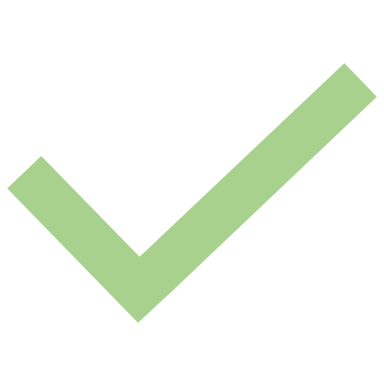 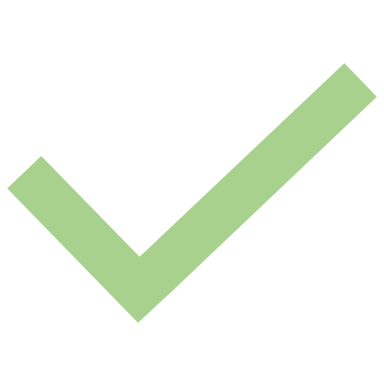 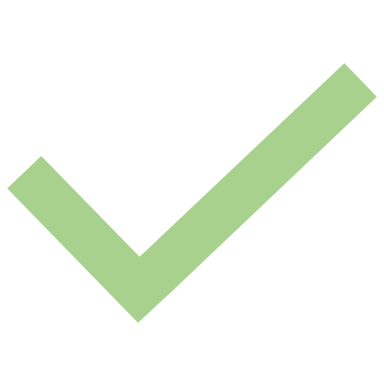 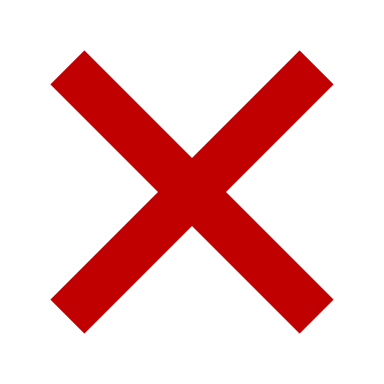 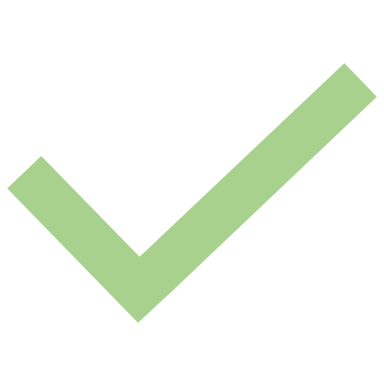 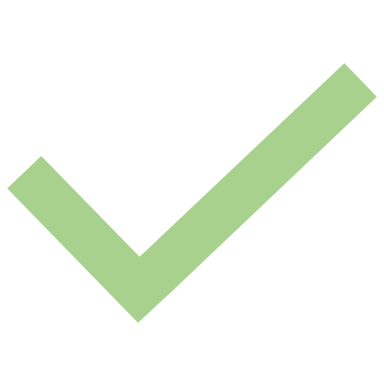 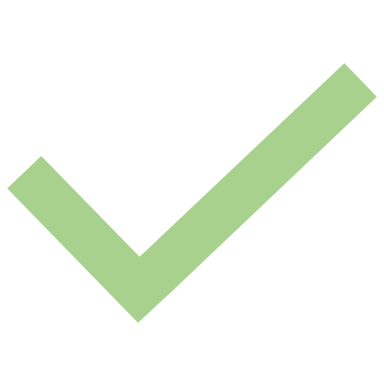 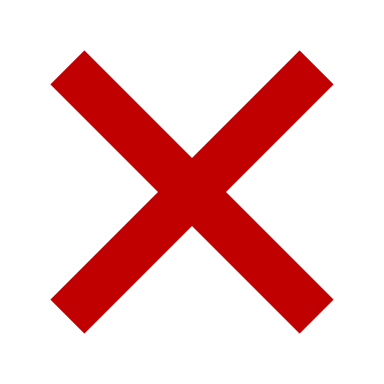 Risks & Pitfalls
Risks & Pitfalls
⚠️
Don’t trust everything it generates
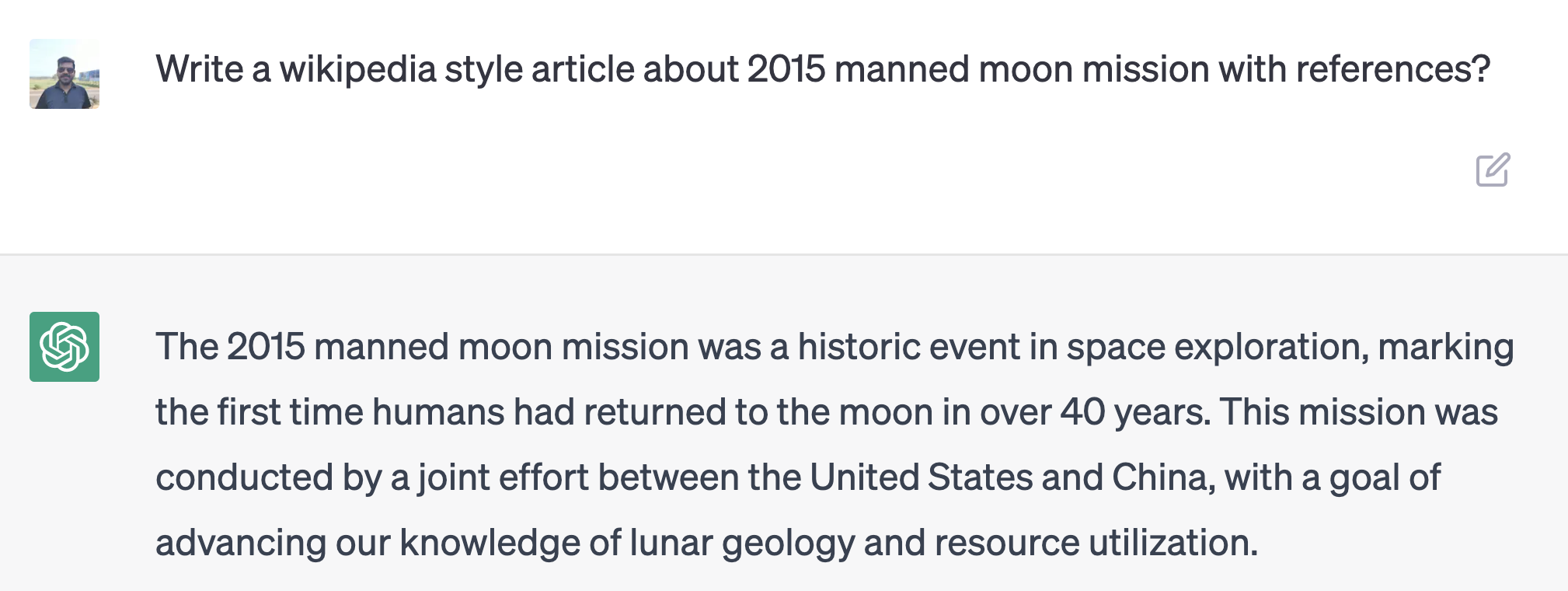 Image from.   https://www.buzzfeednews.com/article/chrisstokelwalker/pope-puffy-jacket-ai-midjourney-image-creator-interview
Risks & Pitfalls: Misinformation
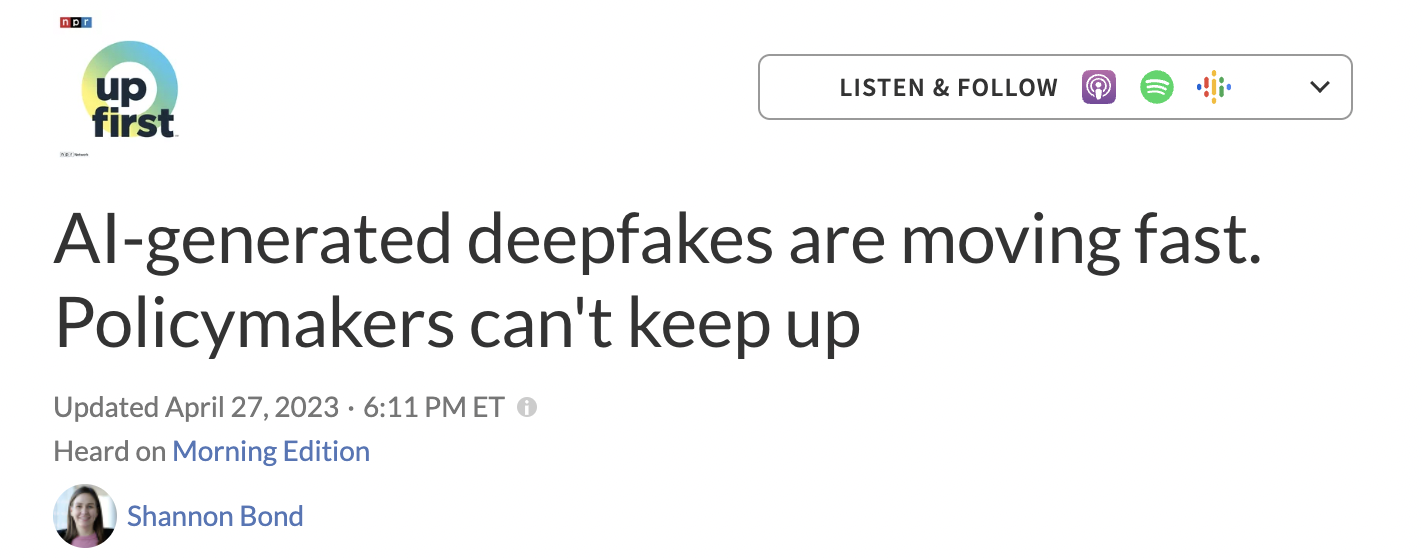 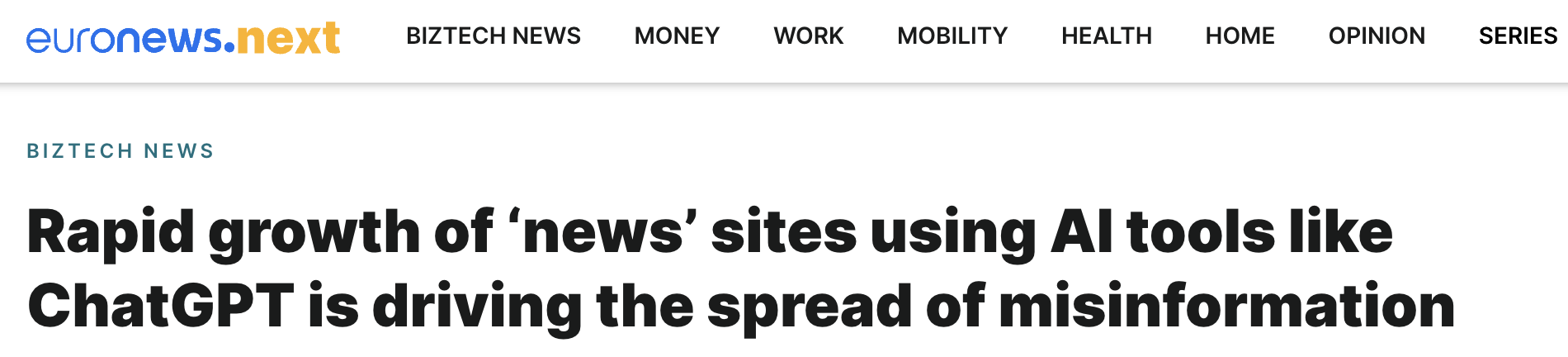 ⚠️
⚠️
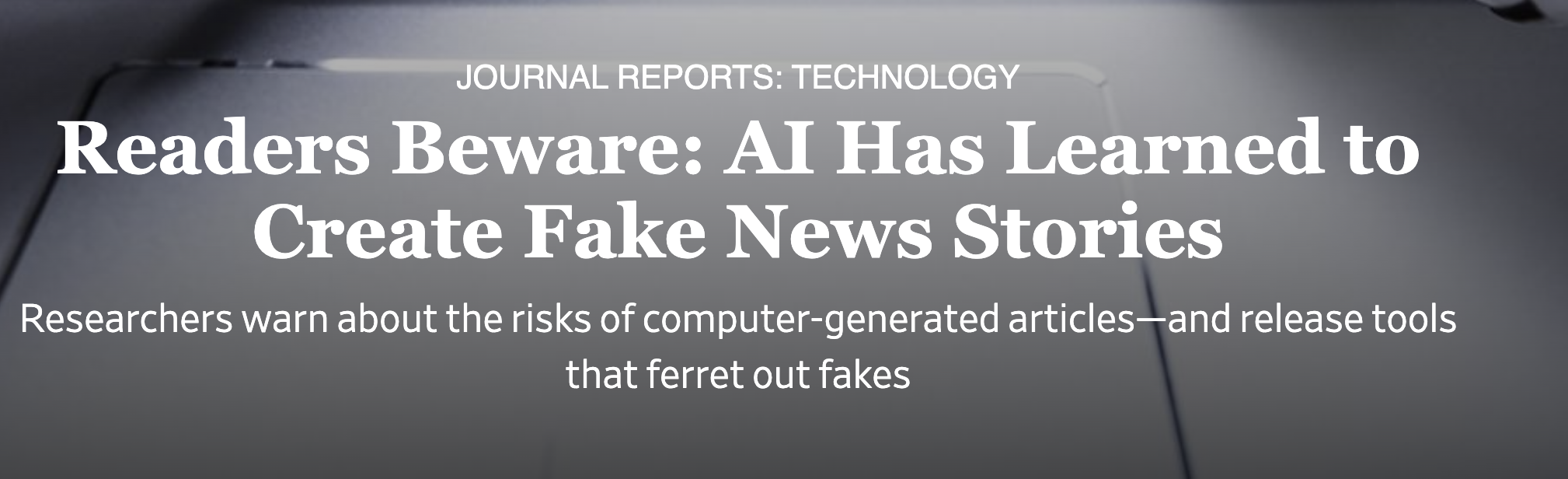 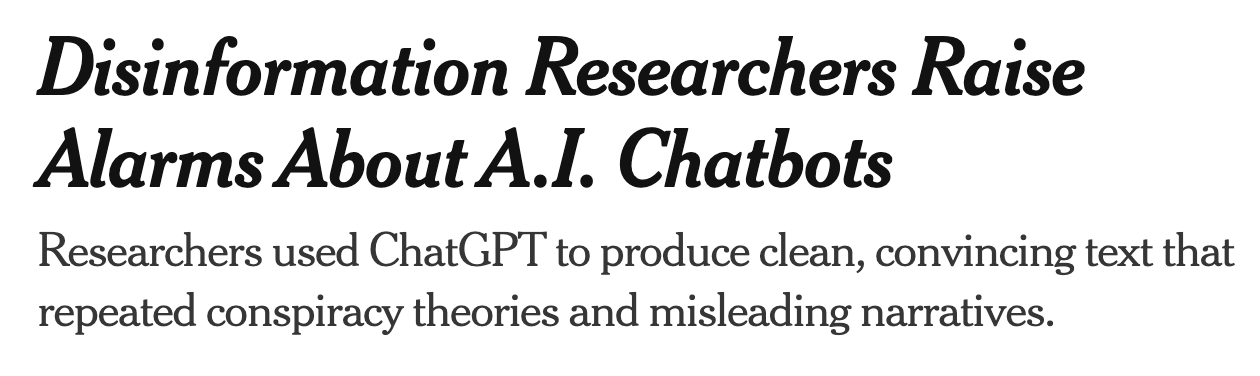 ⚠️
⚠️
TL: https://www.npr.org/2023/04/27/1172387911/how-can-people-spot-fake-images-created-by-artificial-intelligence 
TR: https://www.euronews.com/next/2023/05/02/rapid-growth-of-news-sites-using-ai-tools-like-chatgpt-is-driving-the-spread-of-misinforma
BL: https://www.nytimes.com/2023/02/08/technology/ai-chatbots-disinformation.html
BR: https://www.wsj.com/articles/readers-beware-ai-has-learned-to-create-fake-news-stories-11571018640
Risks & Pitfalls: Privacy
⚠️
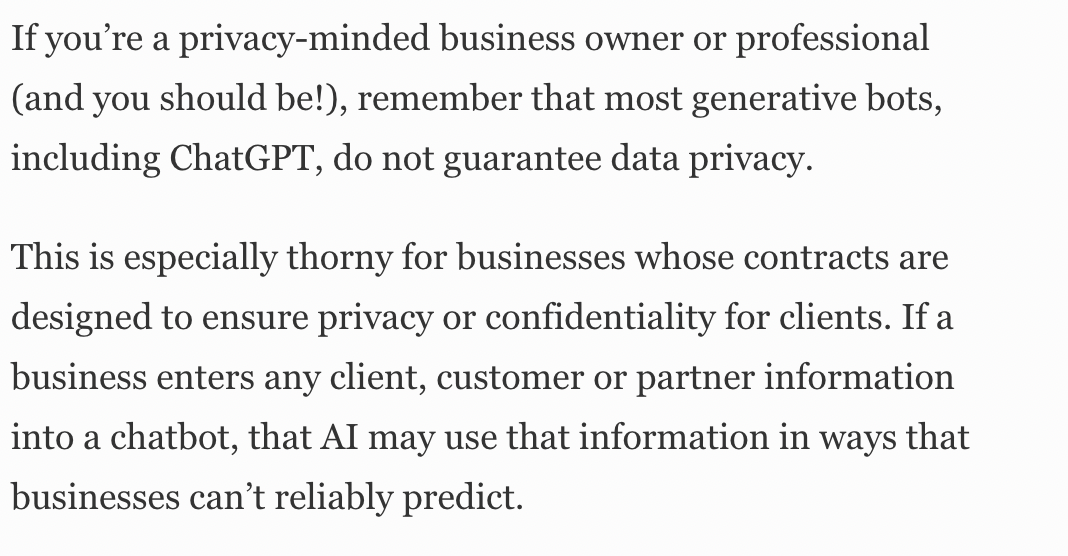 Article: https://www.forbes.com/sites/forbesbusinesscouncil/2023/05/01/how-generative-ai-can-affect-your-business-data-privacy/?sh=5390c364702d
Risks & Pitfalls: Copyright
⚠️
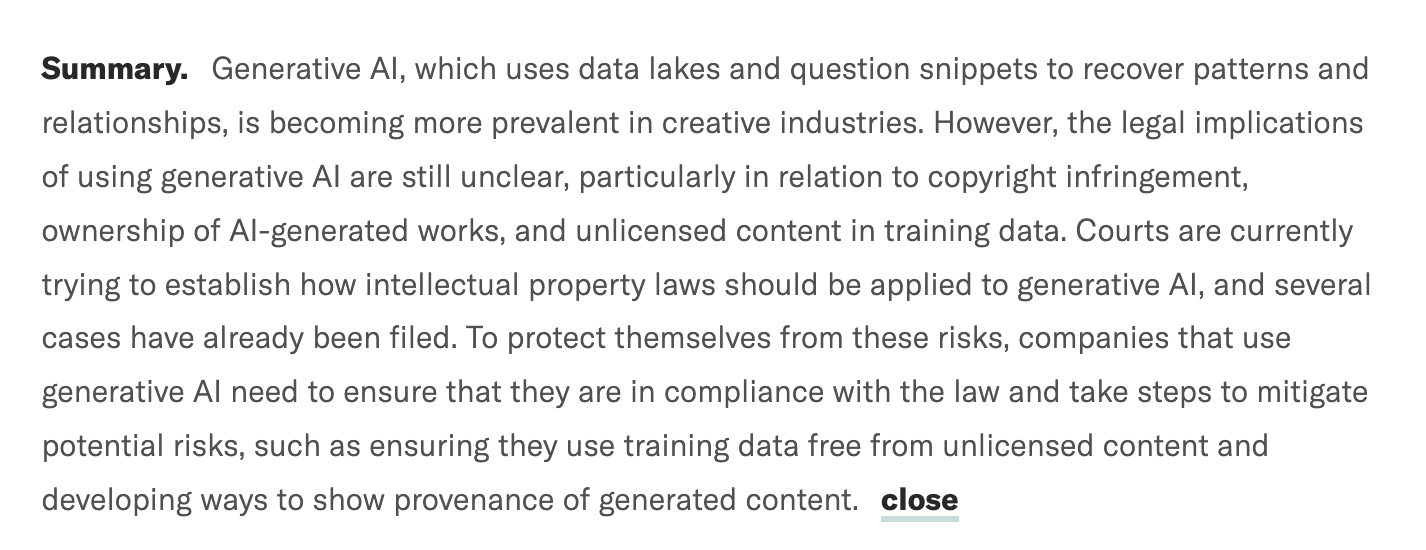 Article: https://hbr.org/2023/04/generative-ai-has-an-intellectual-property-problem
What can Generative AI do for you?
[Speaker Notes: Thank you Maitrey! Thanks to the organizers again for the opportunity! I am going to talk about: What can AI do for you?]
What can Generative AI do for small businesses?
You don’t have to trust me on this. This content was generated by ChatGPT!
[Speaker Notes: These are some of the ways you can use Generative AI for your respective businesses.

For instance, you can use it for creating personalized content for customers or even analysing data to generate insights. 

While creating this slide, I wanted to get some ideas and I asked a friend, and that friend is ChatGPT

[Click] 

Just like I used chatGPT for generating this list, you can use it too. And let us see how. 

[Click]]
What is Good Prompting?
What are Bad Prompts?
[Speaker Notes: Most of these models rely on a textual input called prompts. We need good prompts to enable them to produce the desired outputs - be it image or text.

And to understand what are good prompts, we will  first look at what are bad prompts.

Here I have an example where I use chatGPT as a dream interpreter. I want it to interpret a strange dream I had about a giant spider chasing me.]
What is Good Prompting?
What are Bad Prompts?
Vague, unspecific prompts
About fear
Creativity, patience
Feminine energy and power
General, non-committal response
What is Good Prompting?
A more specific prompt …
More details: what it should and shouldn’t do
[Speaker Notes: - Here I re-write that prompt to provide more details on what it should and should not do. 

Now lets take a look at the response.]
What is Good Prompting?
A more specific prompt …
More details: what it should and shouldn’t do
Concise and focused on a single point
Anatomy of a Good Prompt
The persona to adopt
I want you to act as a dream interpreter. I will give you descriptions of my dreams, and you will provide interpretations based on the symbols and themes present in the dream. Do not provide personal opinions or assumptions about the dreamer. Provide only factual interpretations based on the information given. My first dream is about being chased by a giant spider.
[Speaker Notes: - Now let us dissect that prompt and see why it worked better.]
Anatomy of a Good Prompt
The persona to adopt
I want you to act as a dream interpreter. I will give you descriptions of my dreams, and you will provide interpretations based on the symbols and themes present in the dream. Do not provide personal opinions or assumptions about the dreamer. Provide only factual interpretations based on the information given. My first dream is about being chased by a giant spider.
How to respond? The task description
[Speaker Notes: - Add different colors to text highlights]
Anatomy of a Good Prompt
The persona to adopt
I want you to act as a dream interpreter. I will give you descriptions of my dreams, and you will provide interpretations based on the symbols and themes present in the dream. Do not provide personal opinions or assumptions about the dreamer. Provide only factual interpretations based on the information given. My first dream is about being chased by a giant spider.
How to respond? The task description
How not to respond?
[Speaker Notes: - Add different colors to text highlights]
Anatomy of a Good Prompt
The persona to adopt
I want you to act as a dream interpreter. I will give you descriptions of my dreams, and you will provide interpretations based on the symbols and themes present in the dream. Do not provide personal opinions or assumptions about the dreamer. Provide only factual interpretations based on the information given. My first dream is about being chased by a giant spider.
How to respond? The task description
How not to respond?
What type of information is needed?
[Speaker Notes: - Add different colors to text highlights]
Anatomy of a Good Prompt
The persona to adopt
I want you to act as a dream interpreter. I will give you descriptions of my dreams, and you will provide interpretations based on the symbols and themes present in the dream. Do not provide personal opinions or assumptions about the dreamer. Provide only factual interpretations based on the information given. My first dream is about being chased by a giant spider.
How to respond? The task description
How not to respond?
What type of information is needed?
The example.
[Speaker Notes: - Add different colors to text highlights]
Anatomy of a Good Prompt - Example
Concise and focused on a single point
[Speaker Notes: About fear and anxiety.

Now we have learnt how to make good prompts. Going forward, we will present a few case studies where we apply these principles. 

These case studies will be especially useful for you.]
Case Study 1
[Speaker Notes: - Most case studies we will look at are use chatGPT but you can also you other tools like Google’s Bard.]
Using ChatGPT to Write E-mails
As an owner of a footwear company – Introducing a new line of Sneakers
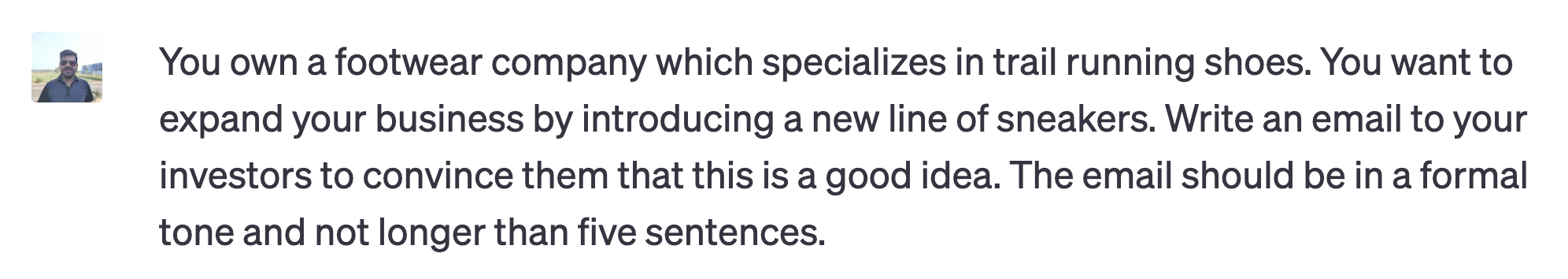 [Speaker Notes: - We mention that email should be formal and not longer than five sentences.]
ChatGPT Response
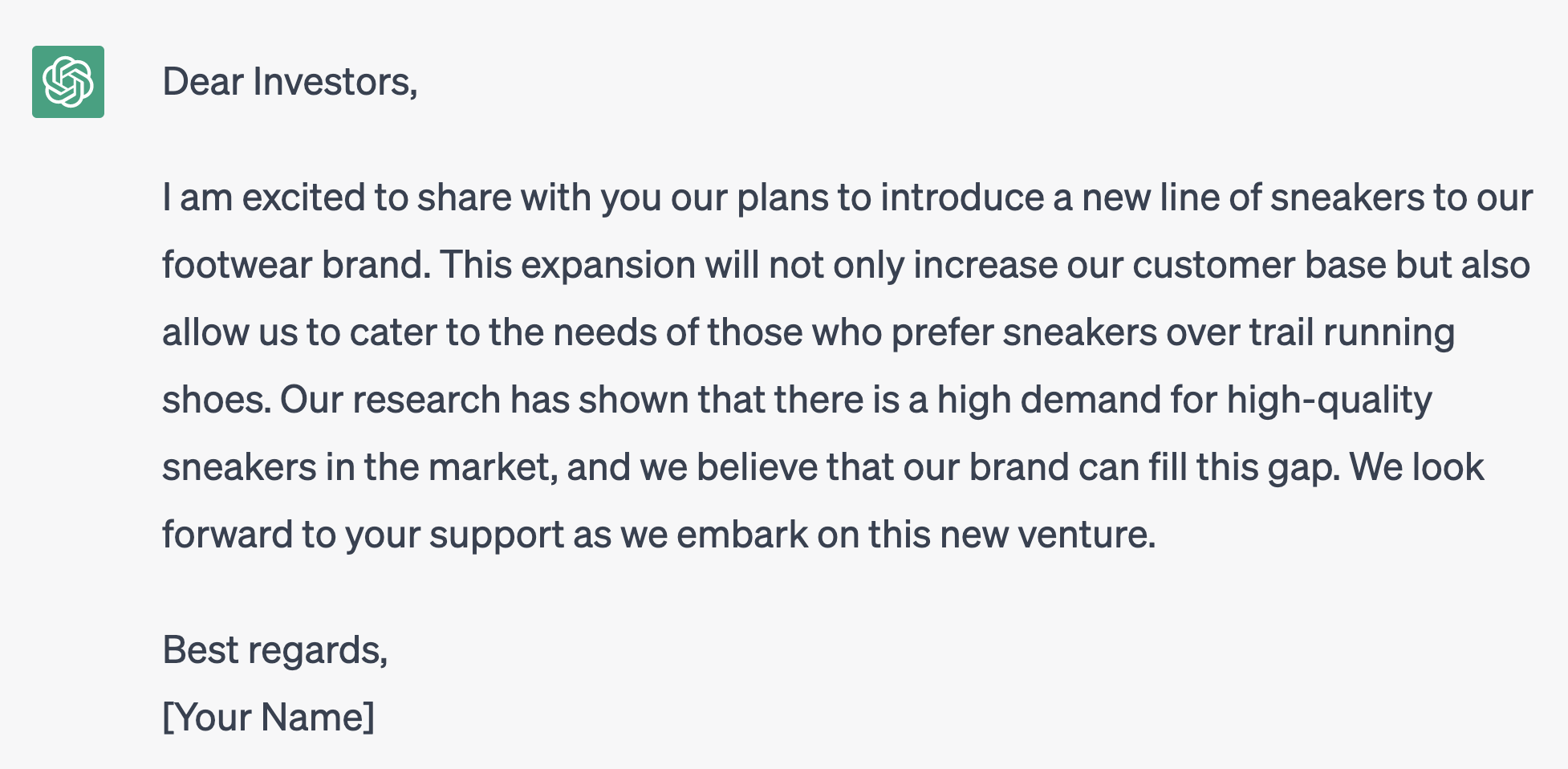 Email to the Investors
Formal tone
Response less than 5 sentences
Generated from: https://chat.openai.com/
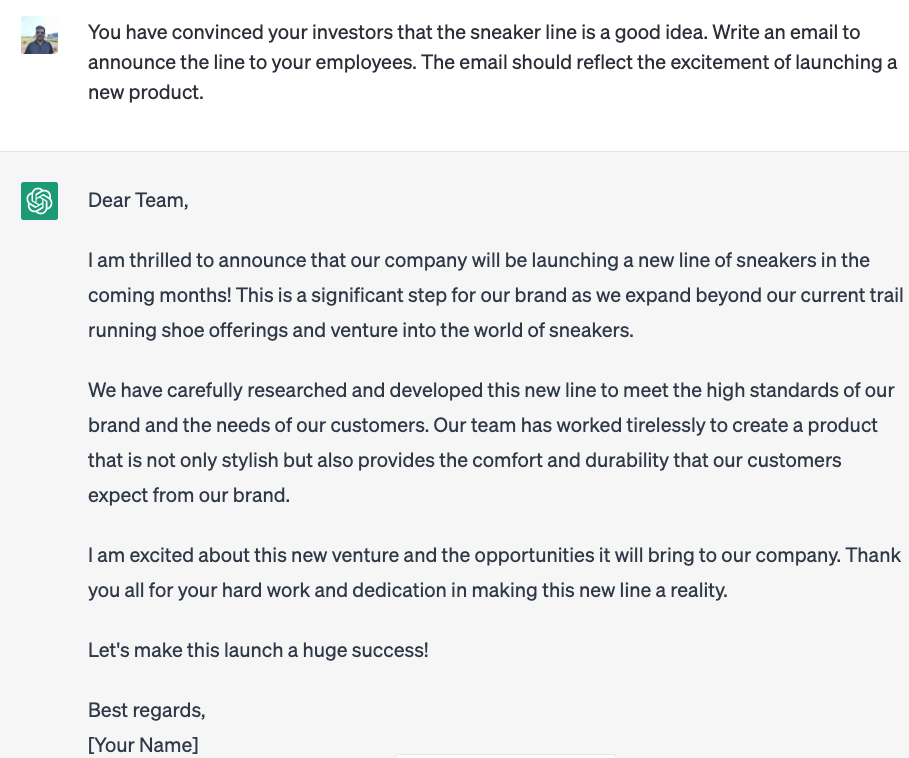 My follow-up question: Announce to the team
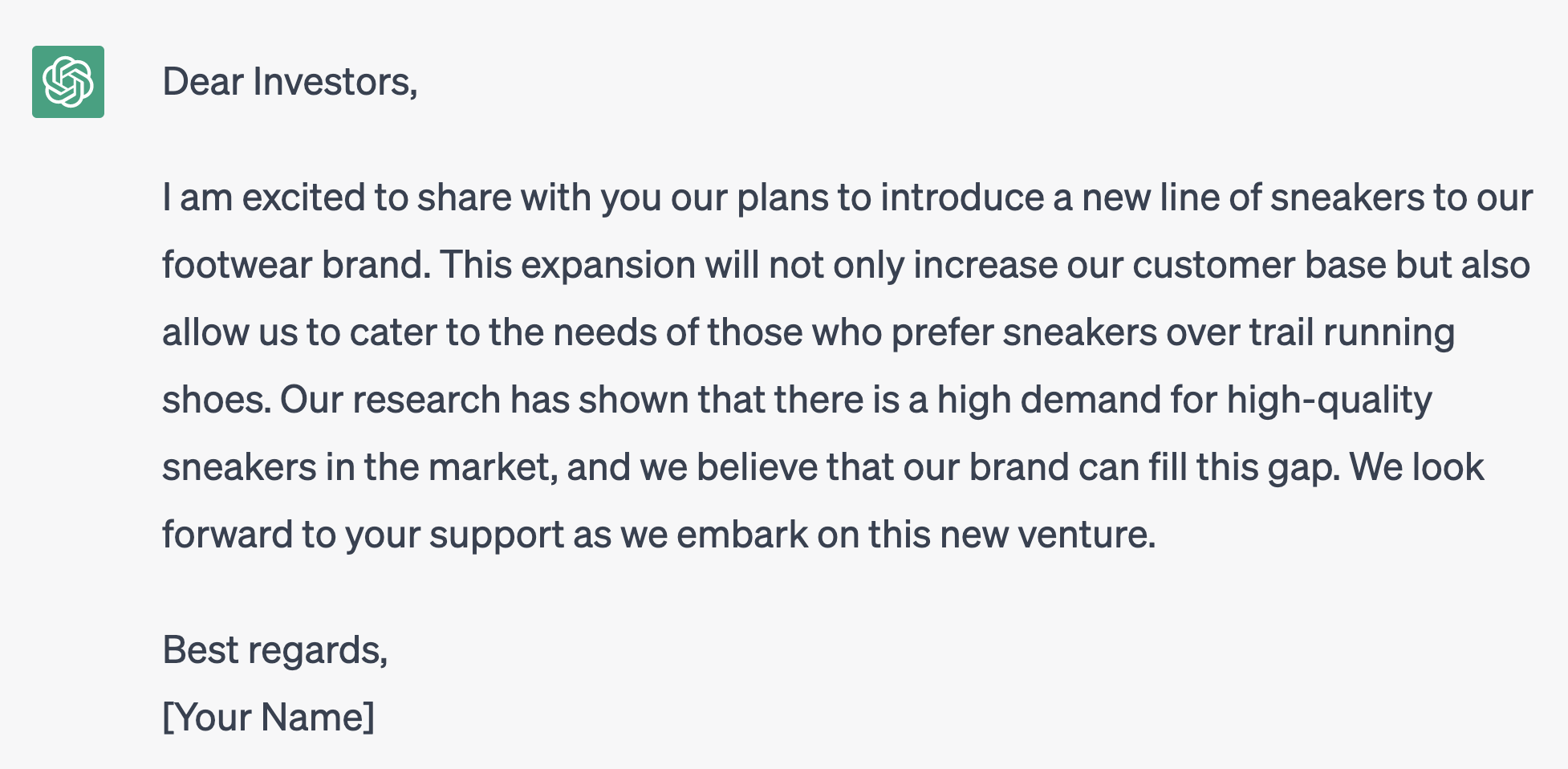 Email to the Employees
Reflects excitement
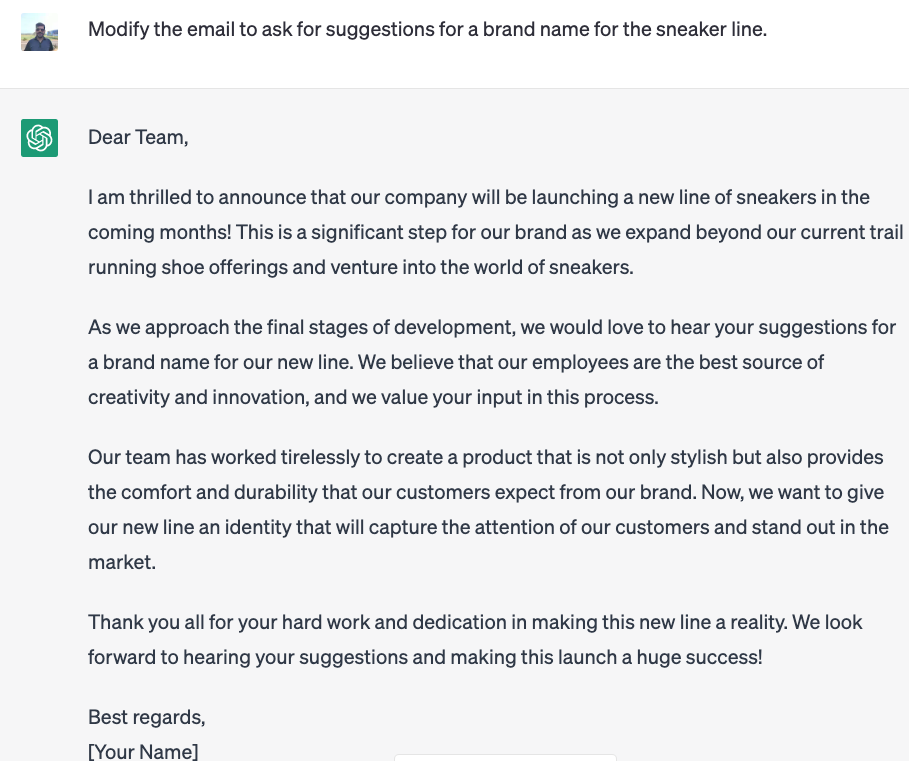 My follow-up question: Announce to the team and ask Suggestions for a Brand Name
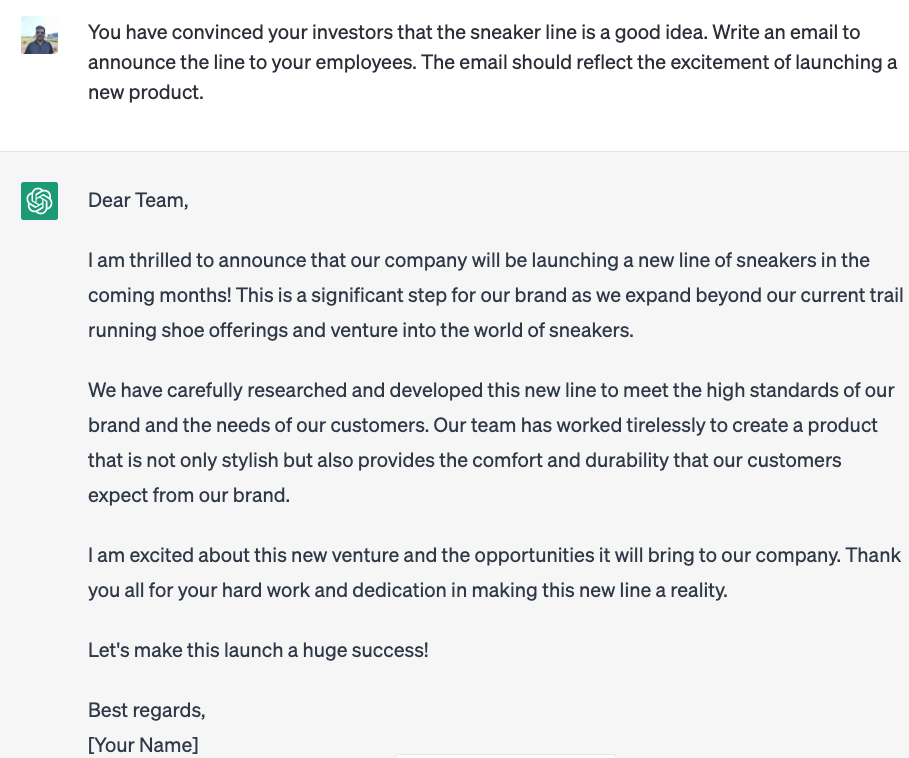 Email to the Employees
Generated from: https://chat.openai.com/
Preserves the sentiment
Case Study 2
Using ChatGPT for Market Research
Where to place food trucks?
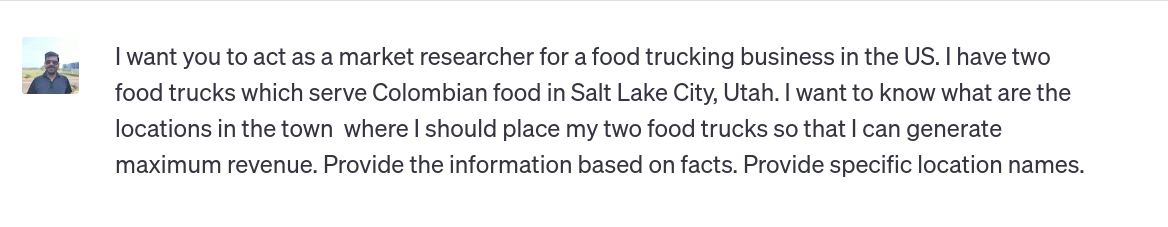 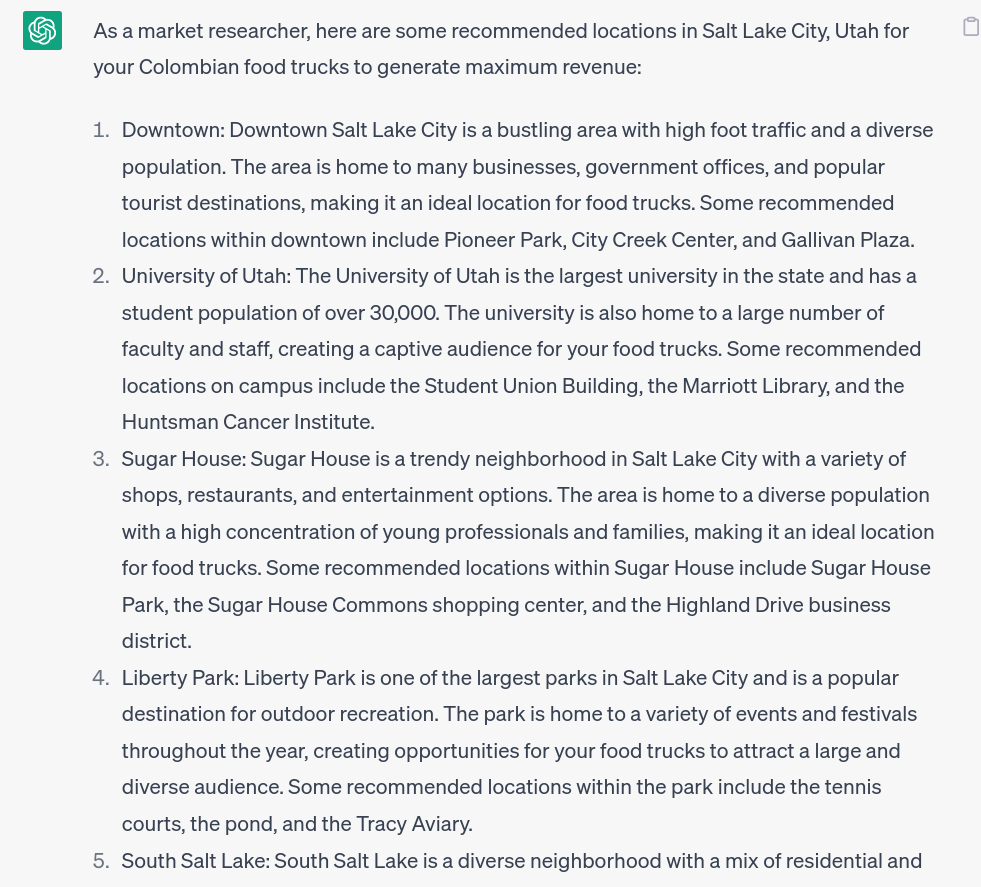 ChatGPT Response
Food Trucking Locations
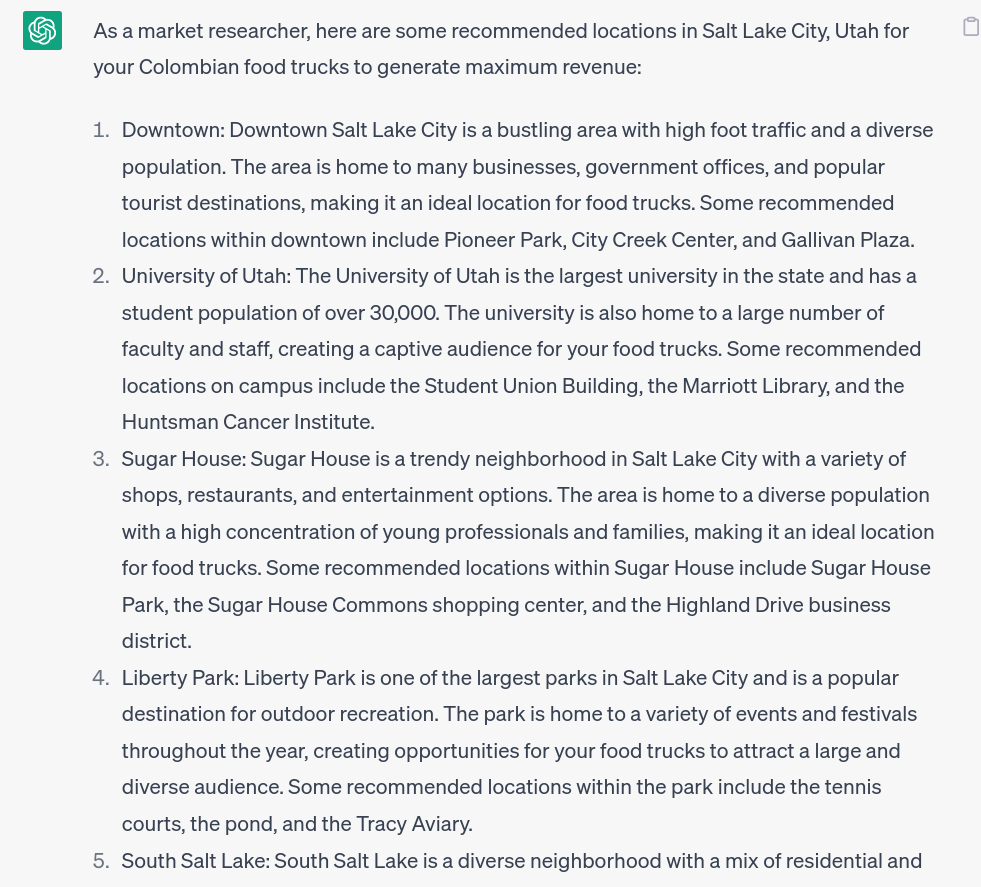 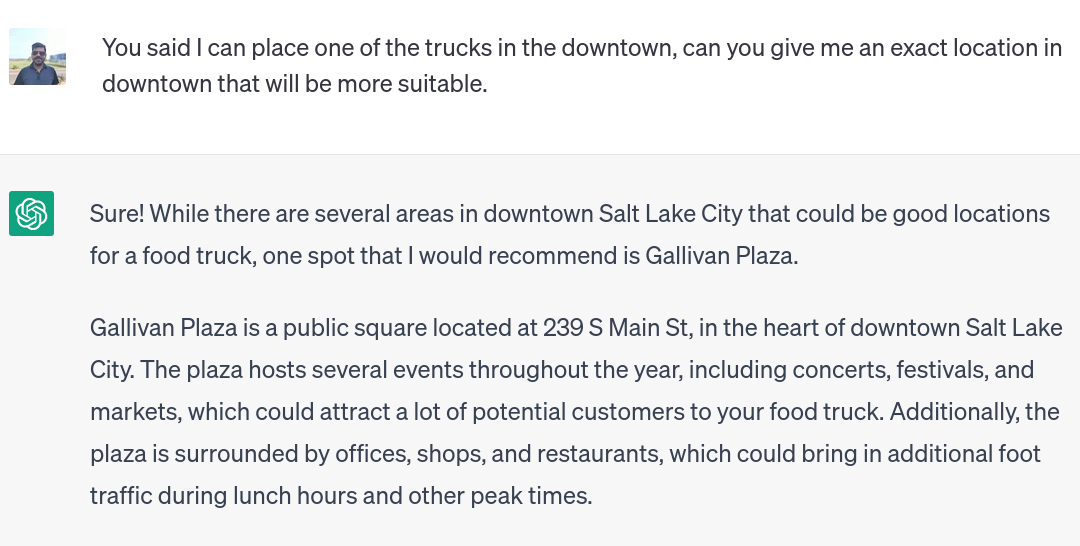 My follow-up question: One location in Downtown
Food Trucking Locations
Its response: Gallivan Plaza and Why?
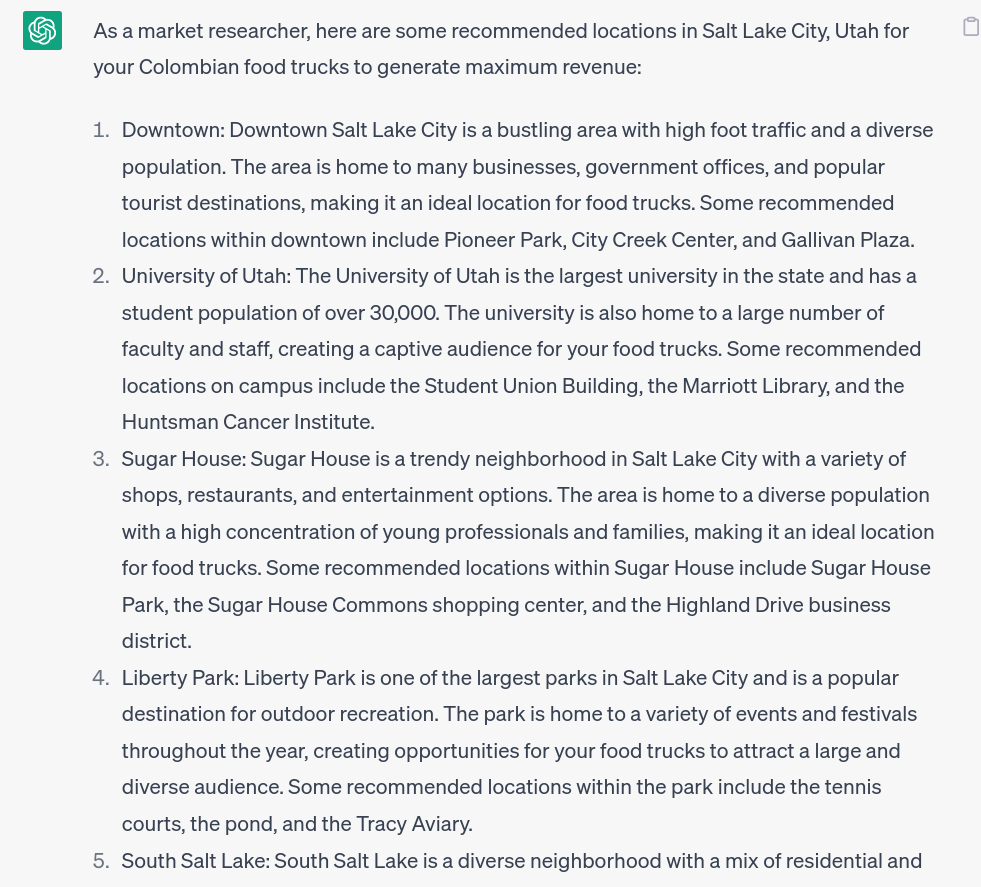 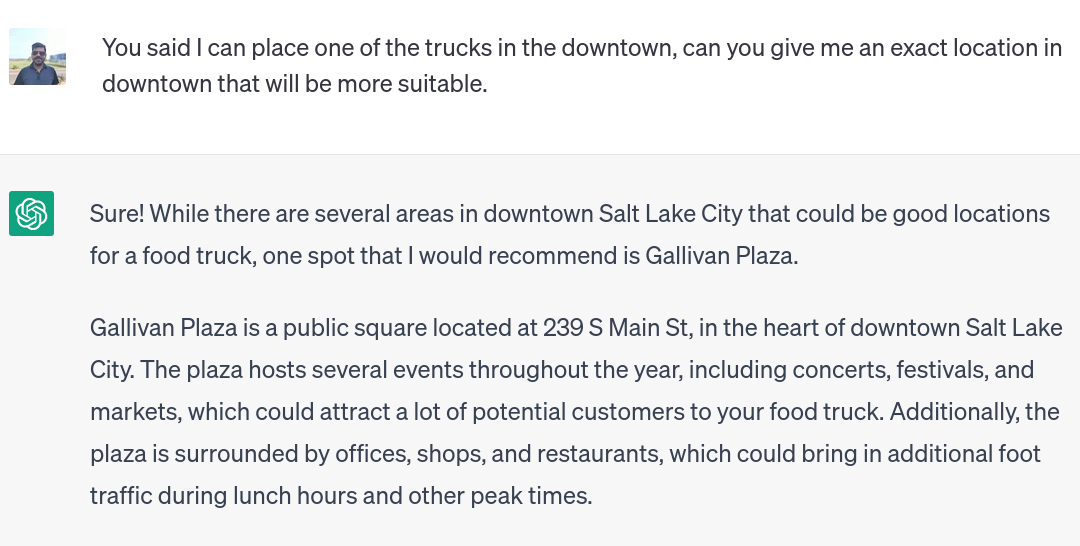 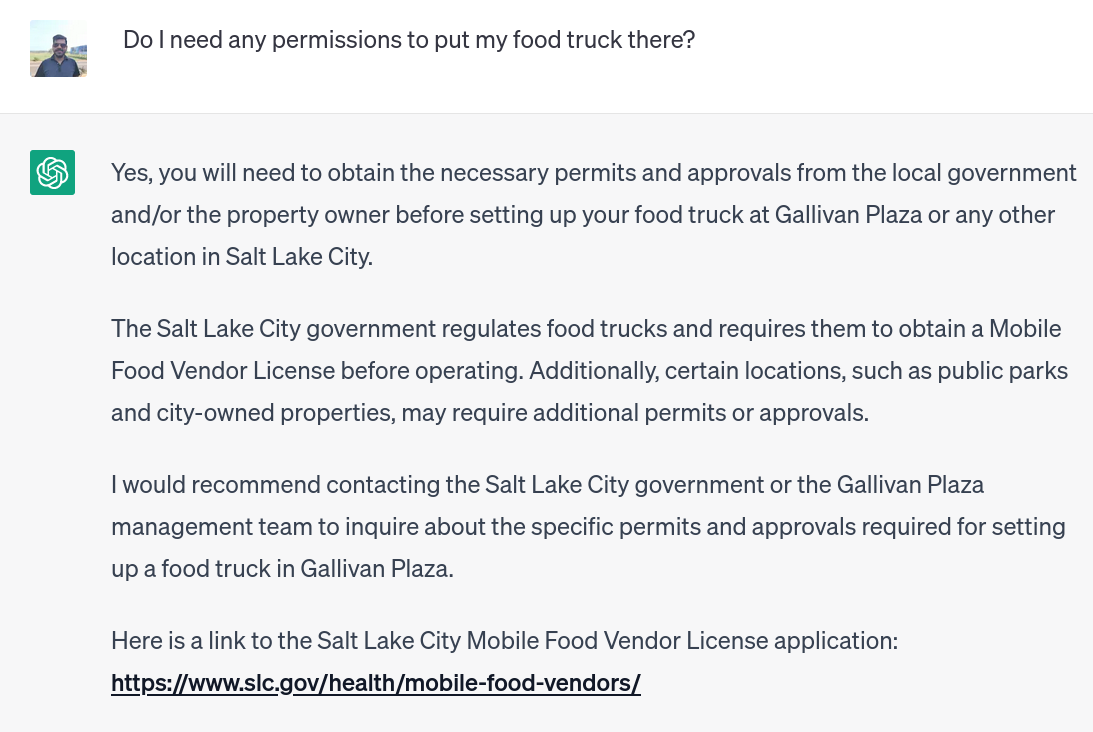 Another question: Any permissions required?
Food Trucking Locations
Its response: Yes, talk to management
Case Study 3
Using ChatGPT for as a Social Media Manager
Generating a social media post
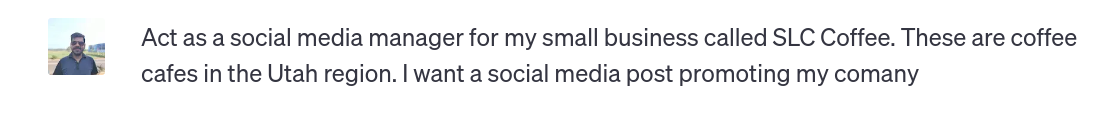 [Speaker Notes: When I created this example, I made a typo in the last word, and as we will see such small mistakes do not matter.]
ChatGPT Response
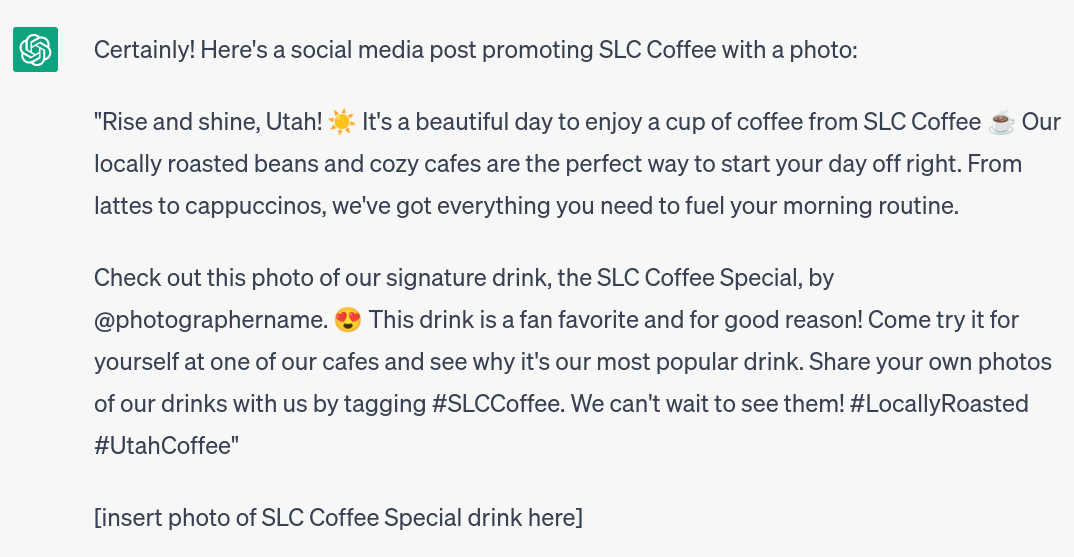 Social Media Post
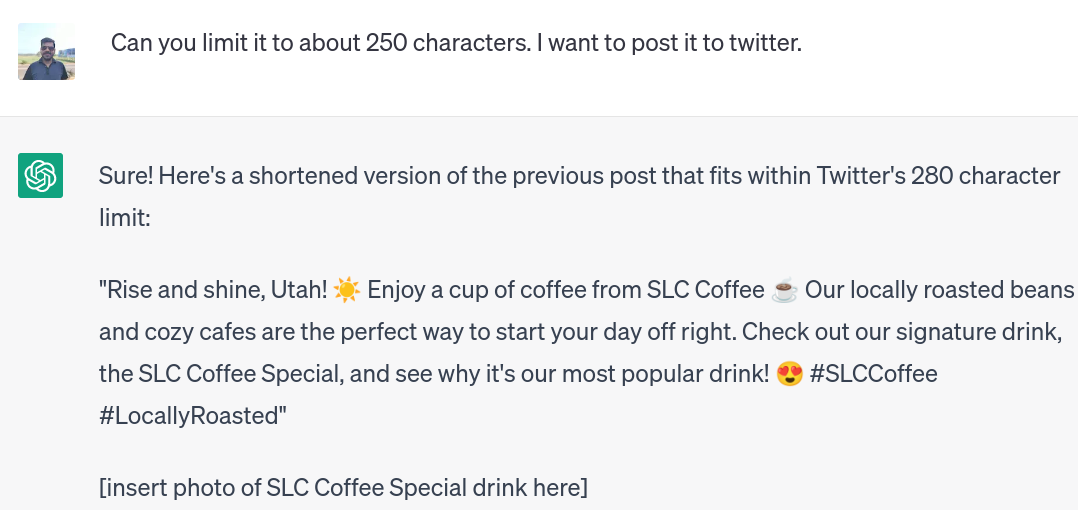 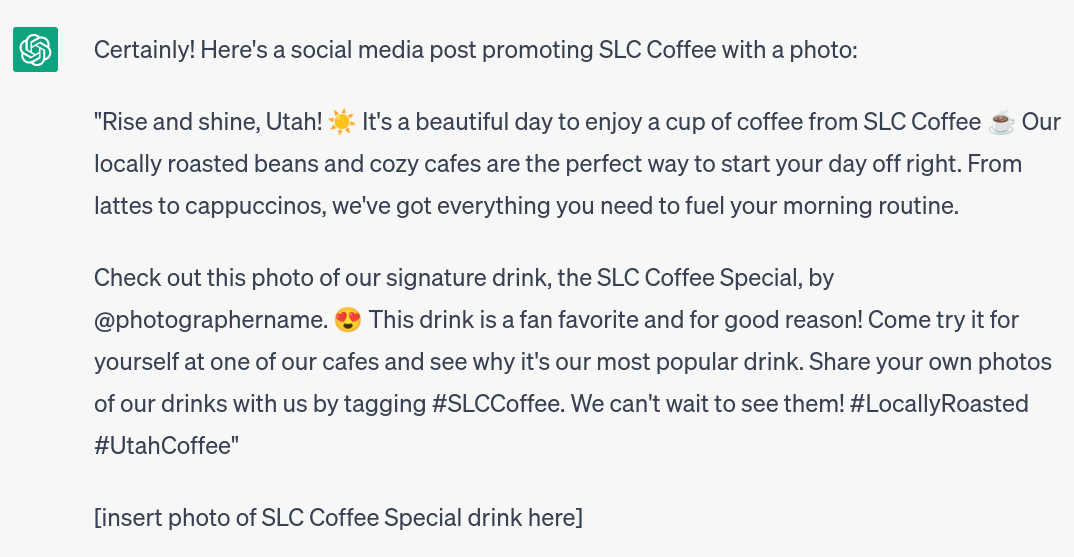 My follow-up: Modify for Twitter
Social Media Post
Its response: A smaller post
[Speaker Notes: - I gave a character limit of 250 characters and it points out that the limit for twitter is 280 characters. - As you notice from the line, it asks us to use a photo of a coffee. Now lets, say we have a photo and we want to make it better - using Generative AI]
What about the Photo …
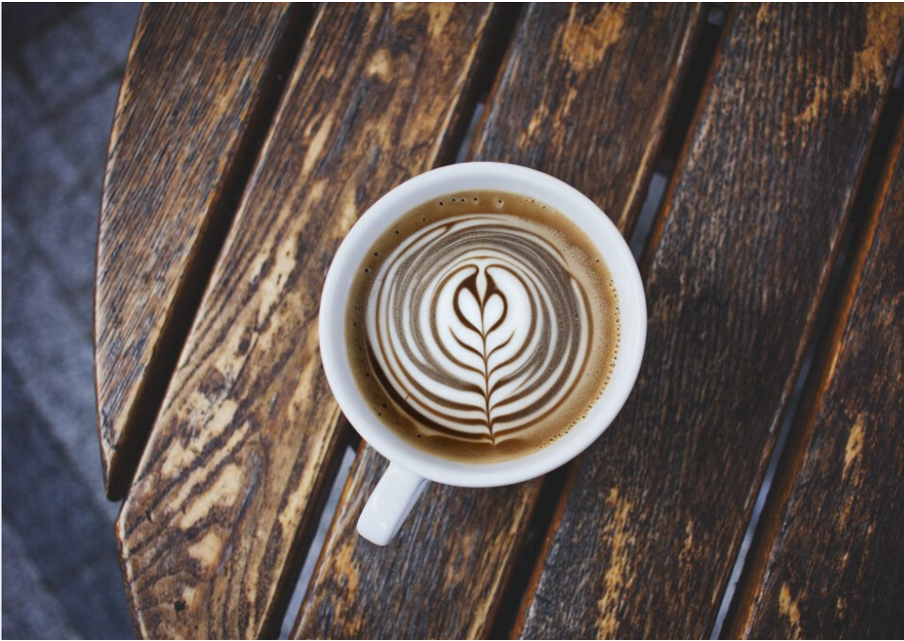 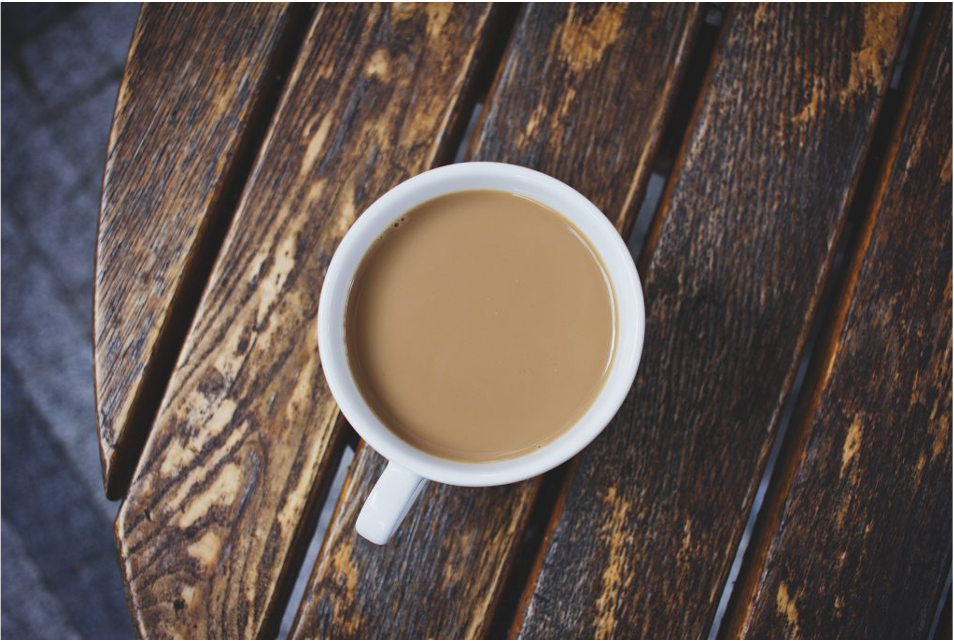 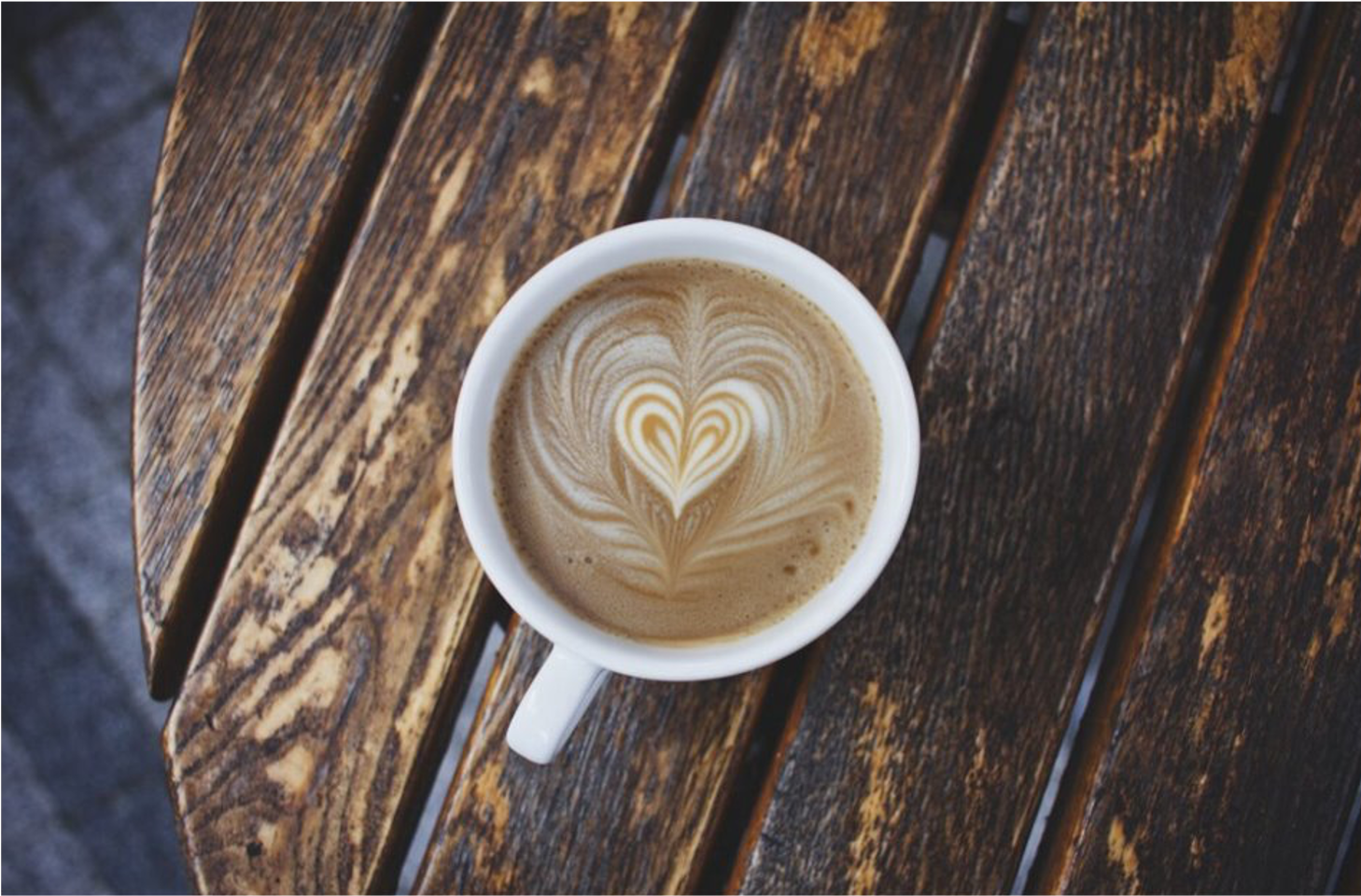 Edited using Canva: https://www.canva.com/ with prompt "Add Latte Art"
[Speaker Notes: Mention that you can explore other alternatives like Bard as well]
What else can Generative AI do for you?
Summarizing the product reviews
Creating a description from a product fact sheet
Craft replies to customer queries/reviews online
Brainstorming product ideas
[Speaker Notes: Mention that you can explore other alternatives like Bard as well]
Final Words
Slides available @
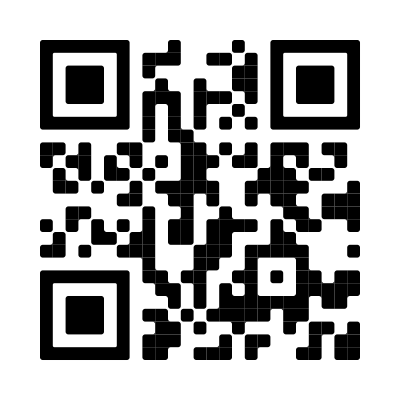 We talked about:
Generative AI: Promises and Perils 
How to create good prompts?
How small businesses can use Generative AI?
Specific case studies for business owners
Thank you!
[Speaker Notes: This talk, put a QR code. You can access]